Dynamic DAX Measures and Slicers
Presenter: David RohlfsRoom: Plaza Ballroom-East Tower
Date & Time: Friday May 16, 2025, 10:15am-11:15am
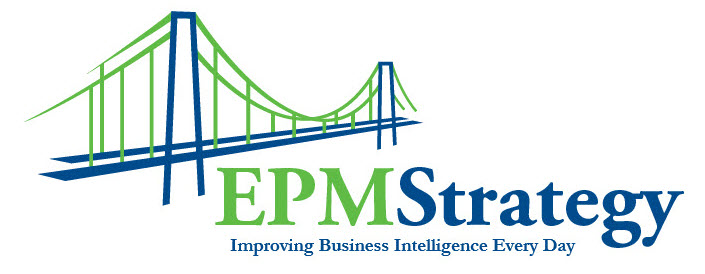 David is a consulting professional with multiple years in developing reports using business intelligence techniques. Specializing in the Business Intelligence and Project Management space with extraordinary depth in Data Analysis, Data Modeling, Data Visualizations, Portfolio Management, and Expert in the use of Power BI. David’s experience is specialized in Manufacturing, Consumer Goods, Education, Human Resources, and Medical Supply. But he has worked in many other industries as well.
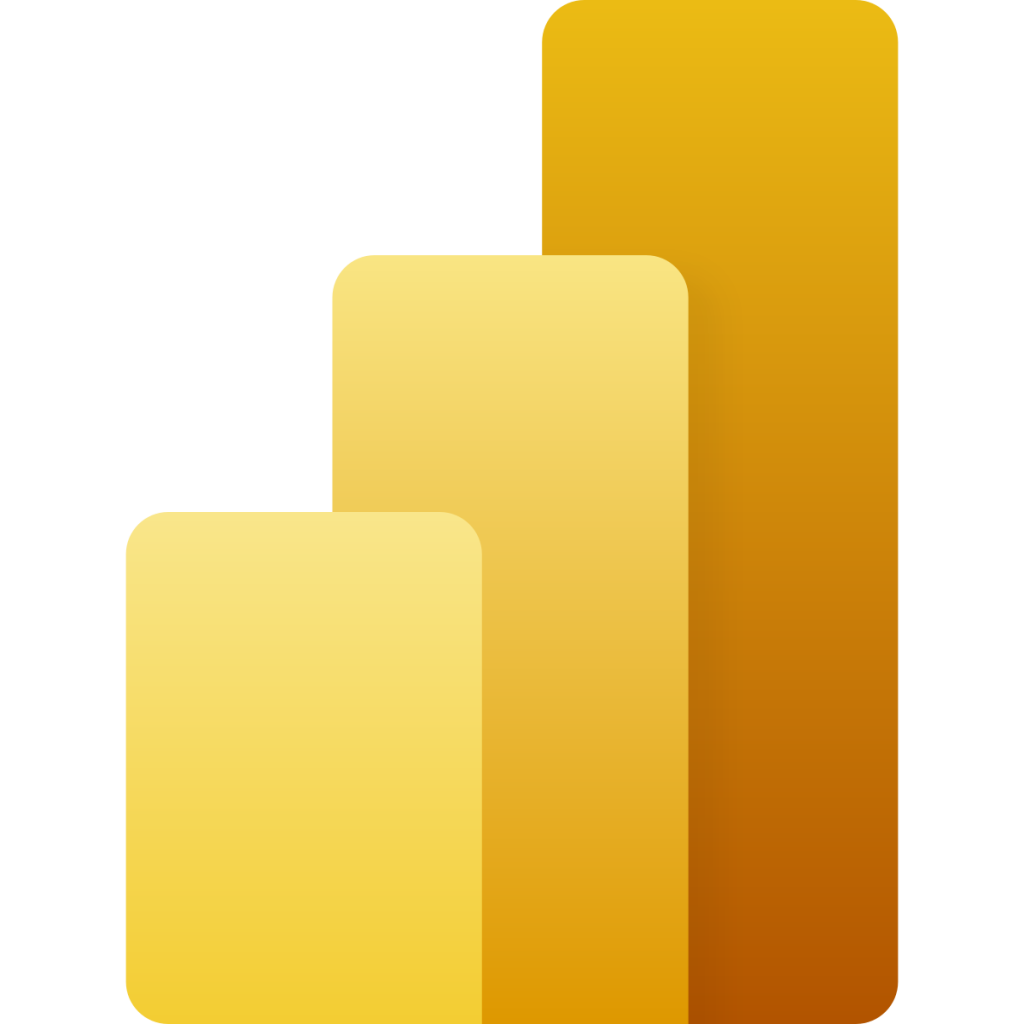 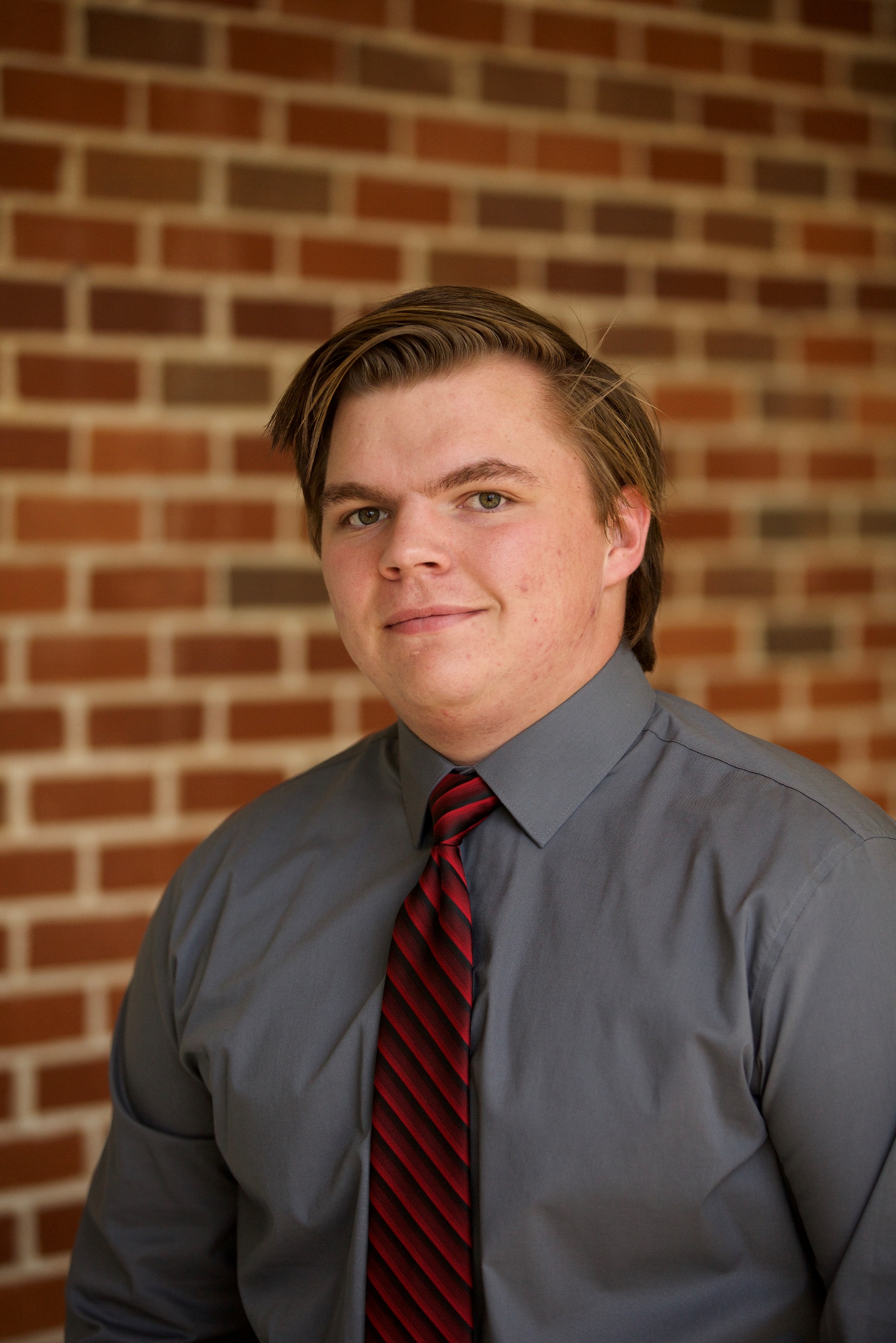 The Problem!
Screen Real Estate Matters!
End User Experience
First Sight Recognition
The idea that within just a couple of seconds, the end user will be able to know how to navigate and read the dashboard.
James Report
Survey Time
By a show of hands, how familiar are you with Power BI?
Little to No Experience
Your Organization uses Power BI
You are a Power BI Report Builder
You are a Power BI Expert
When using or creating dashboards, what is your preferred style?
Minimalist
Normal
James Report
Calculation Groups
Used to simplify repeating the same equations in DAX.
Essentially adds conditional DAX on other Measures. 
Can create a Slicer to jump between calculations
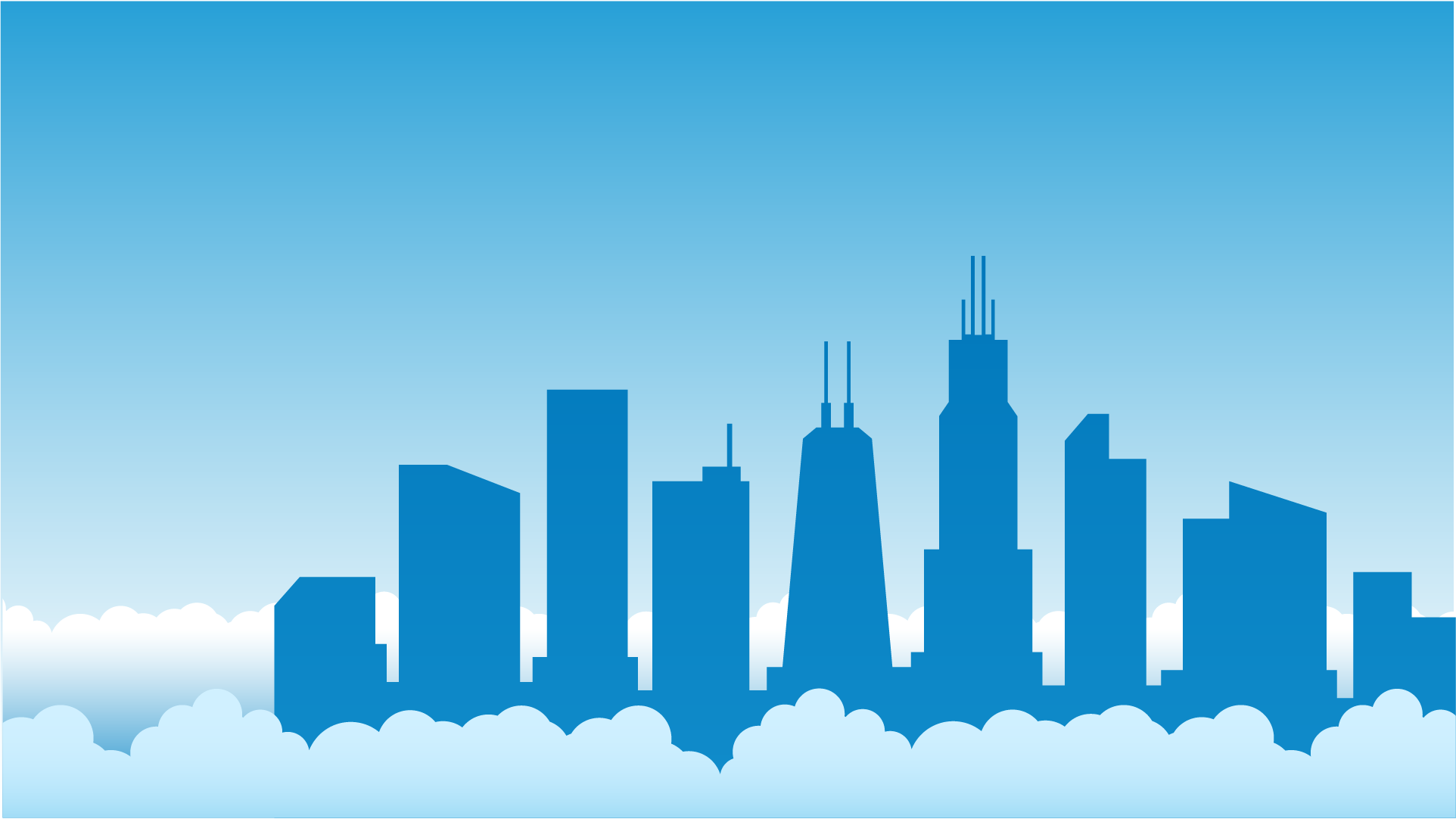 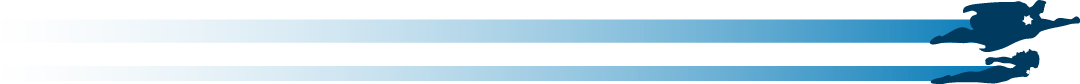 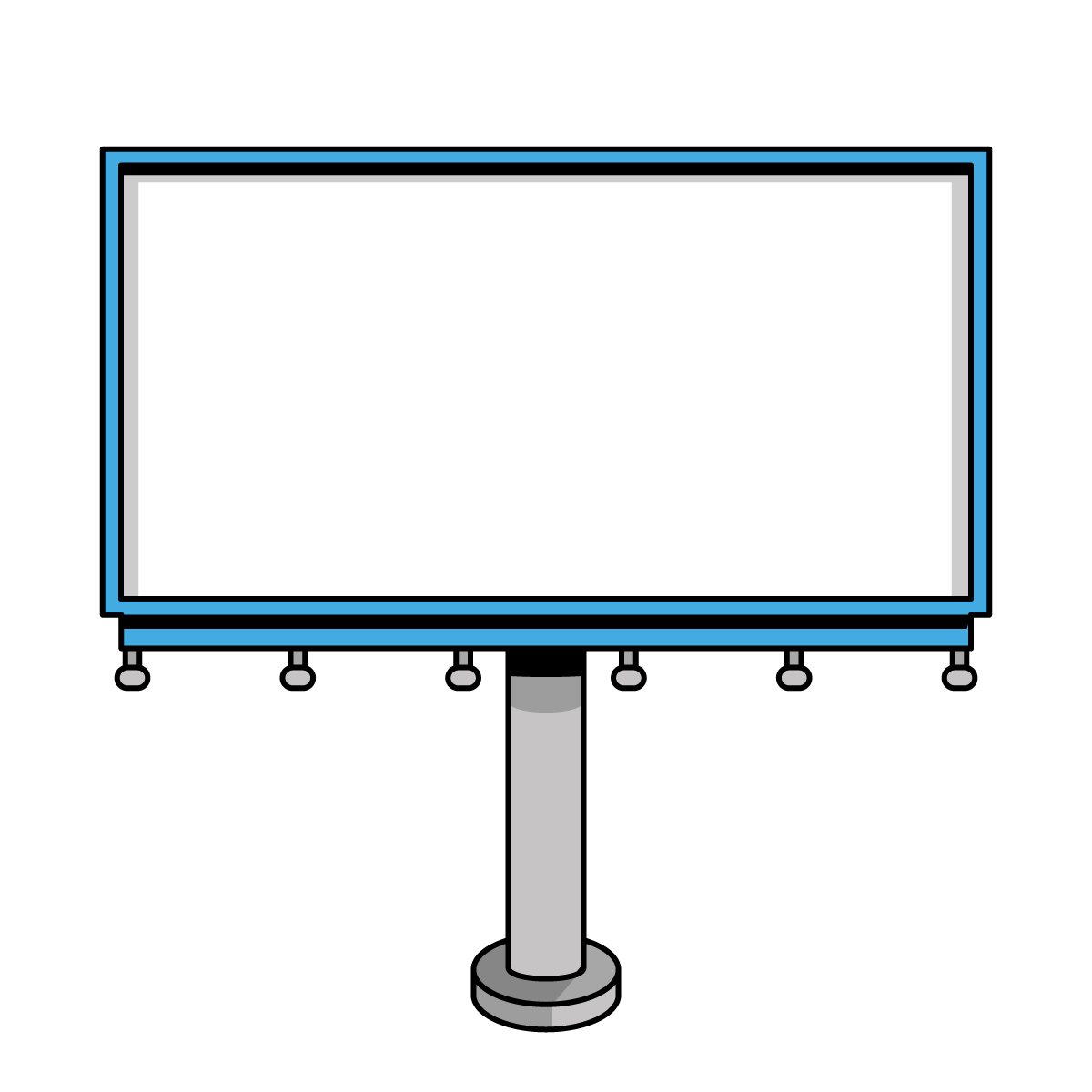 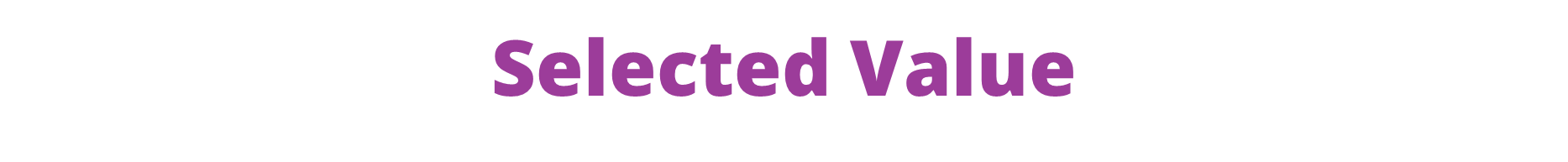 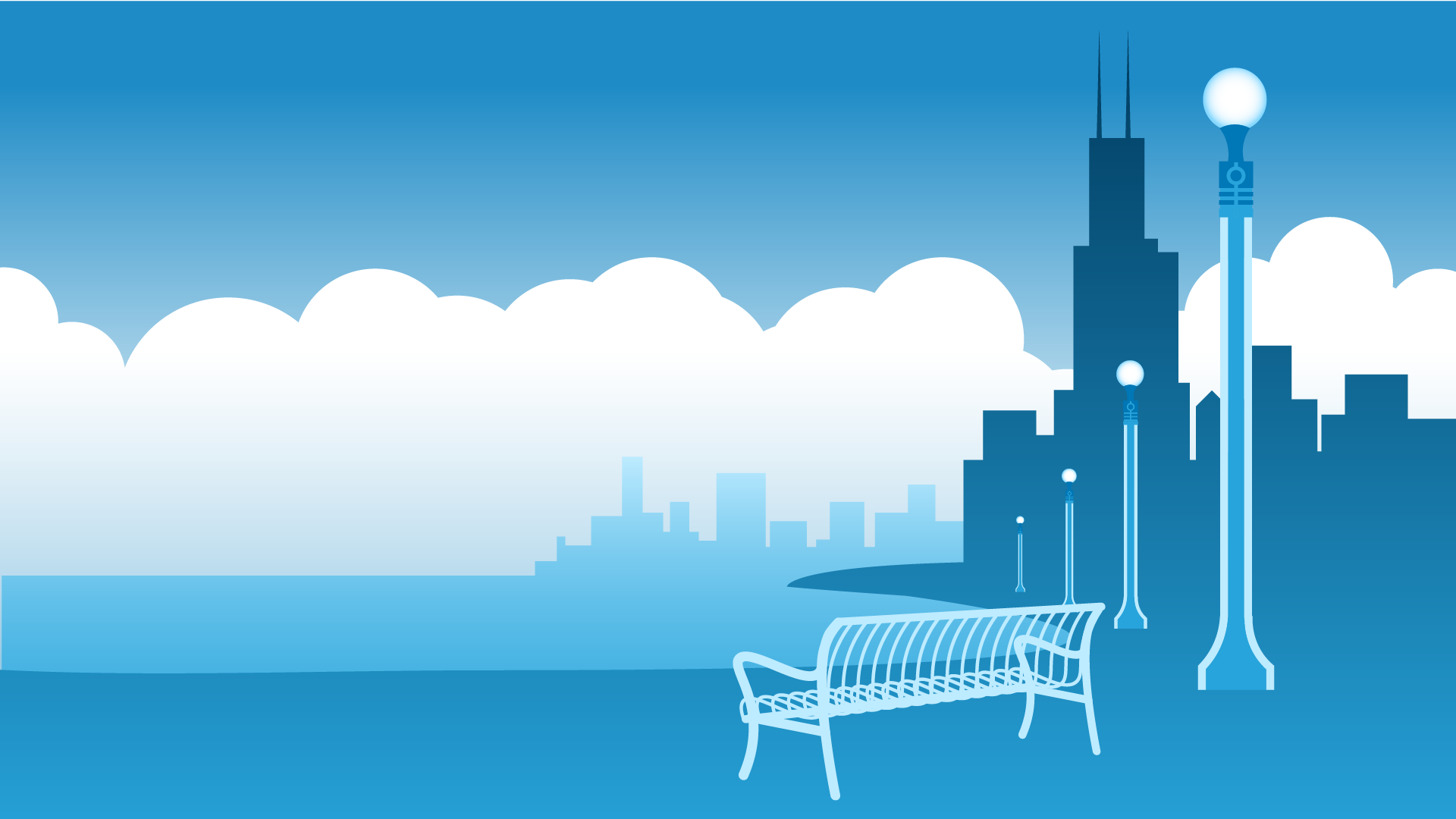 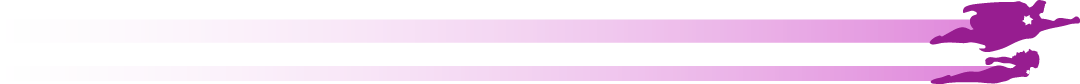 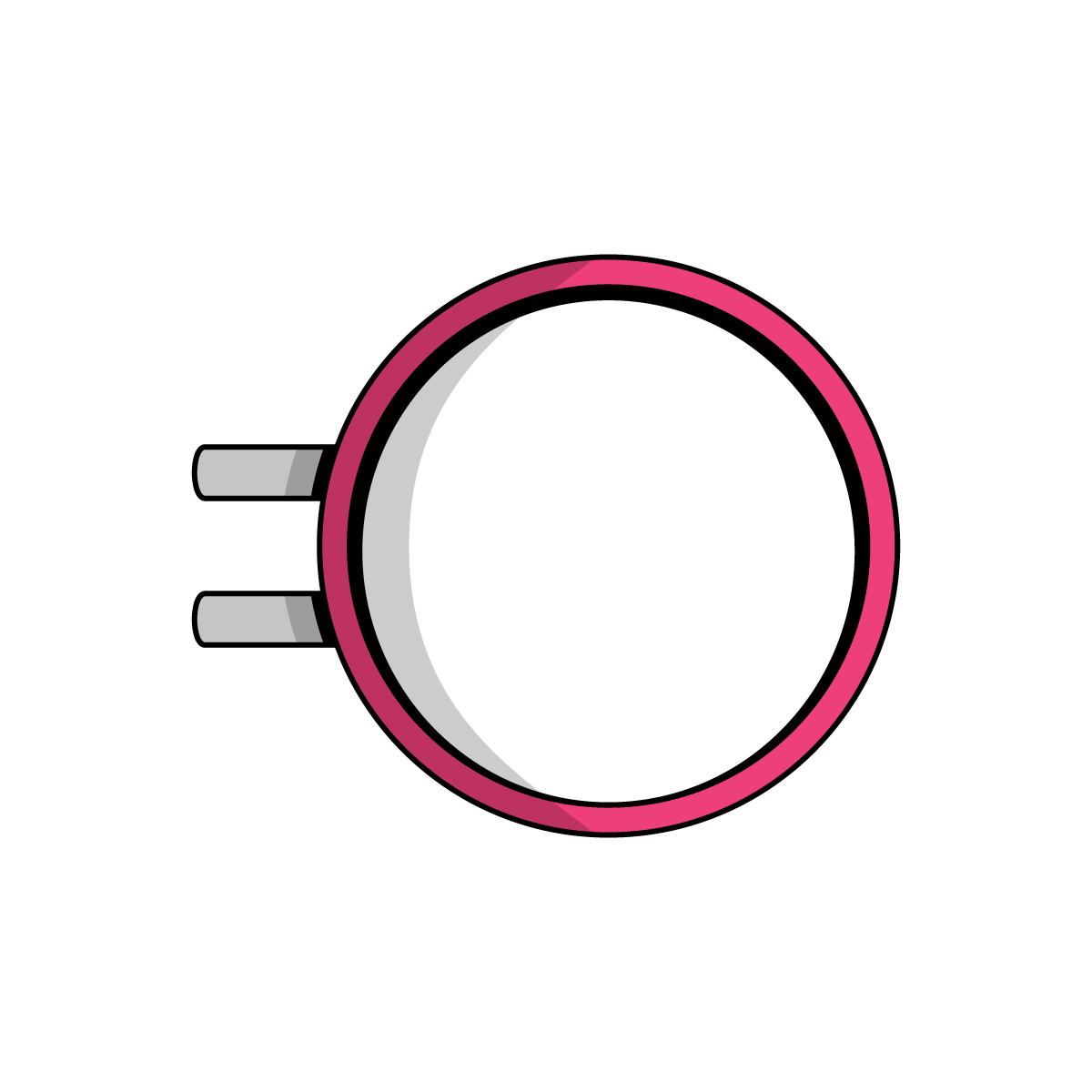 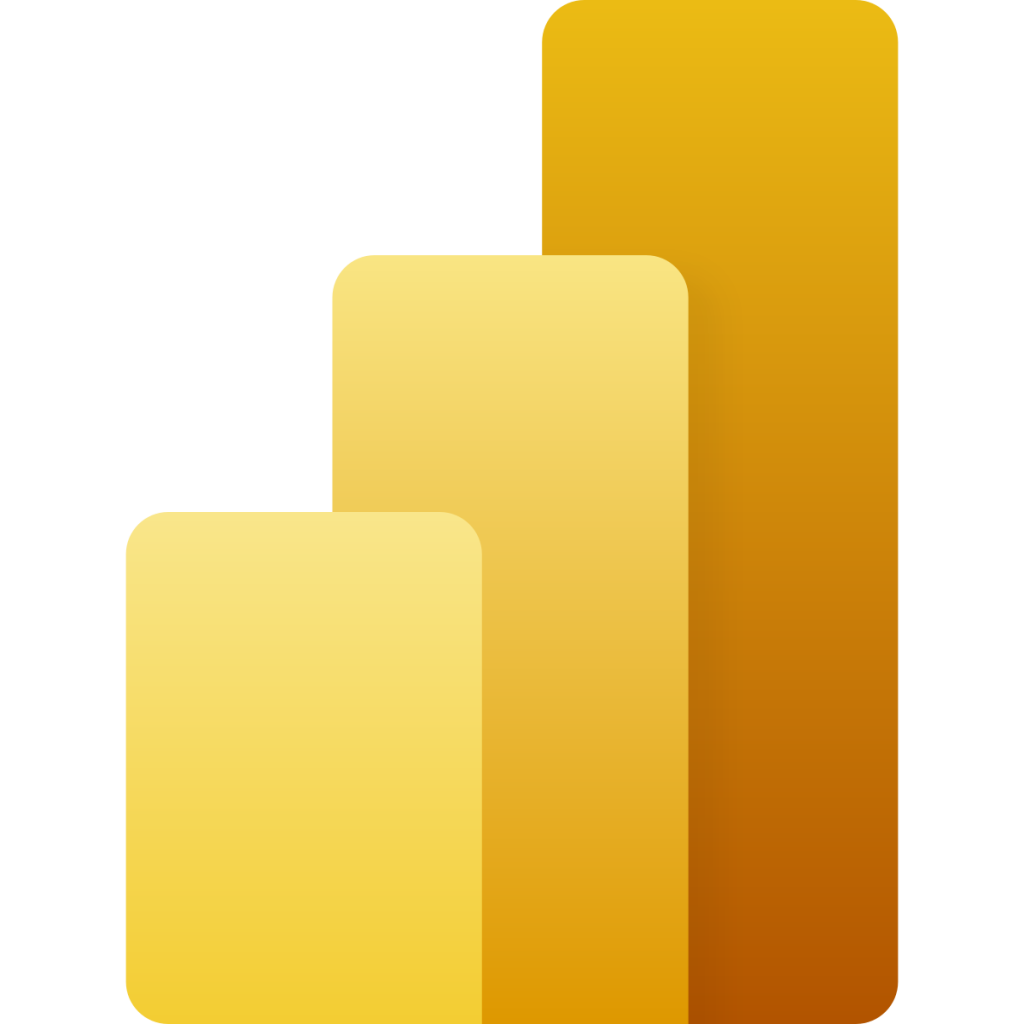 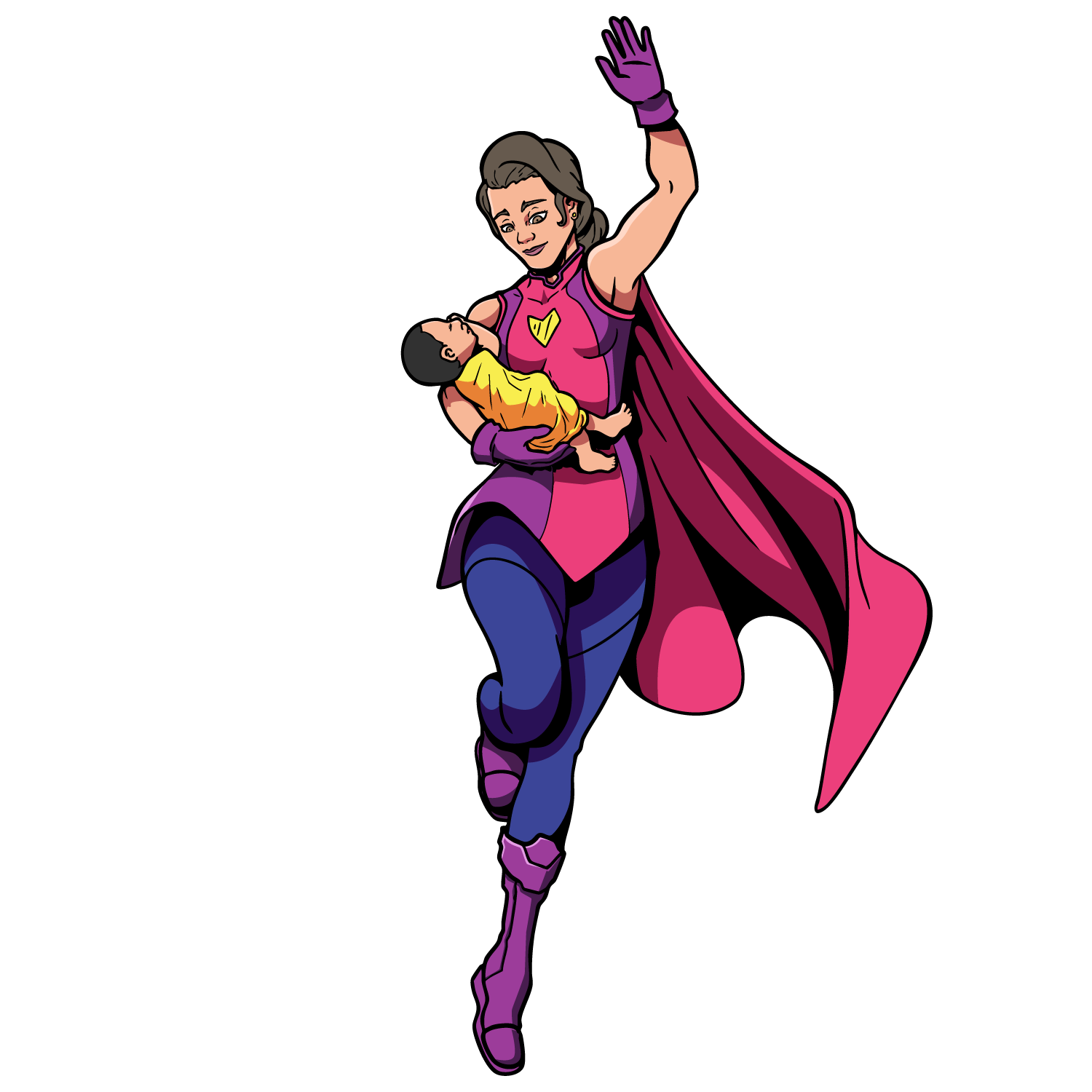 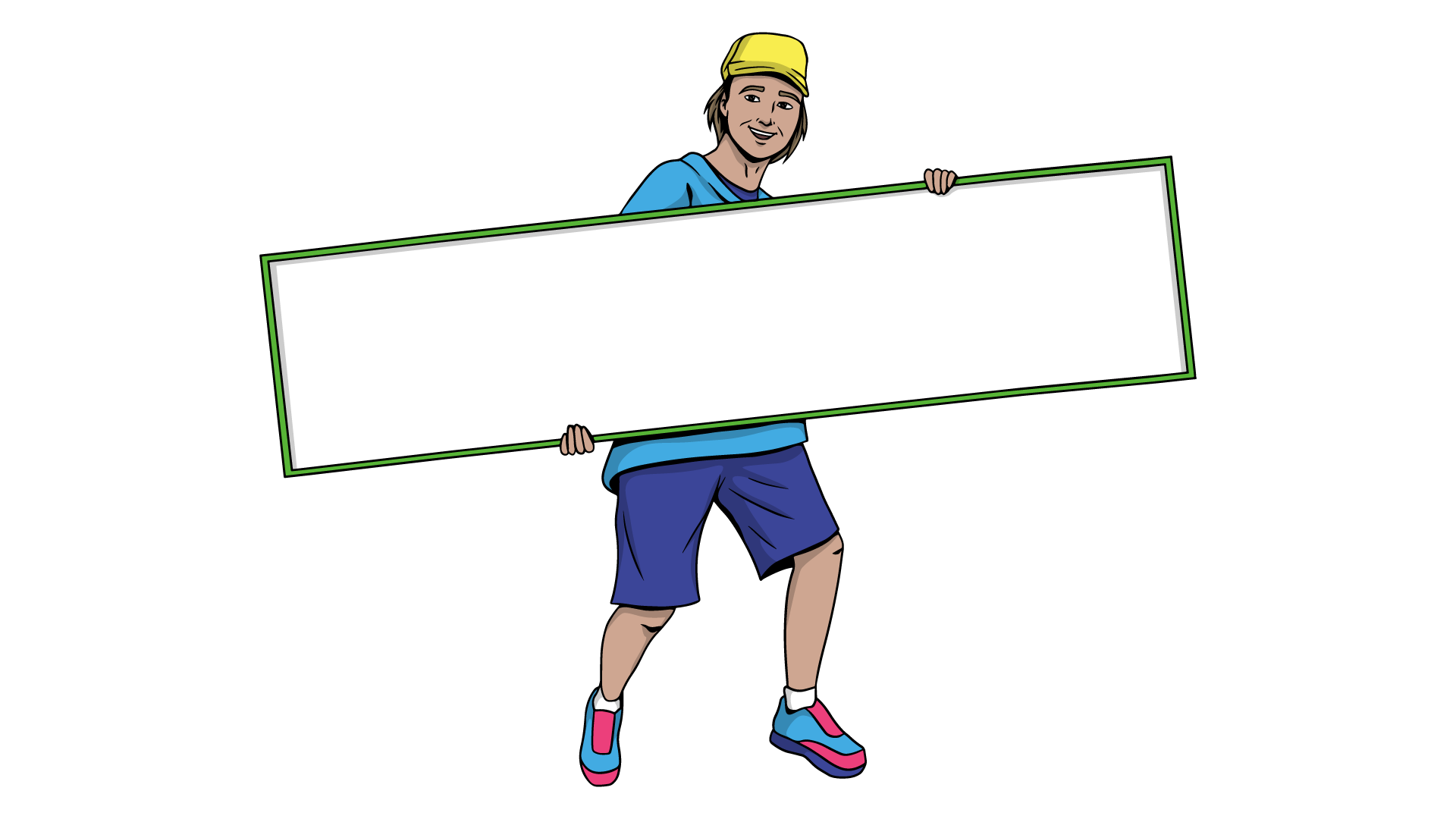 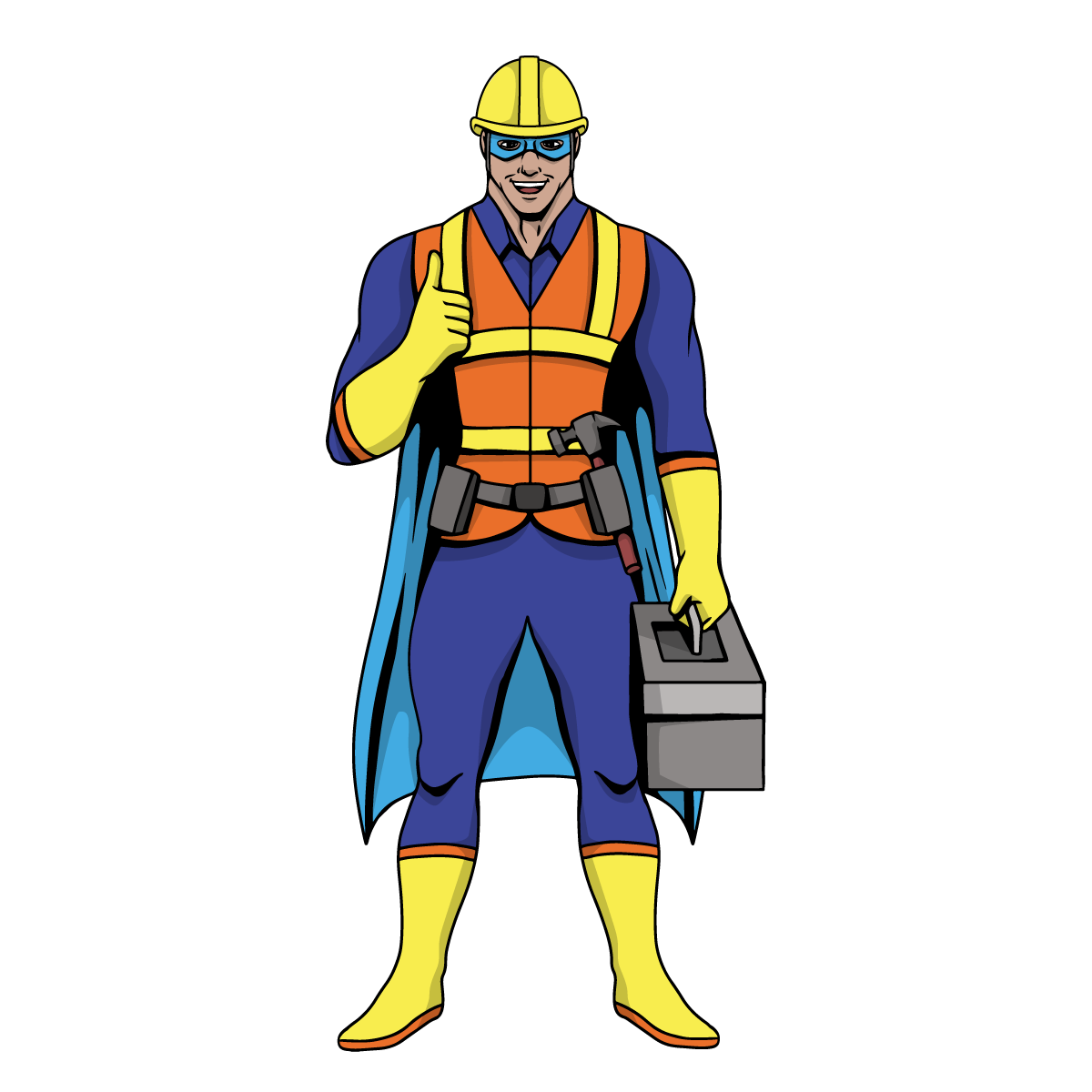 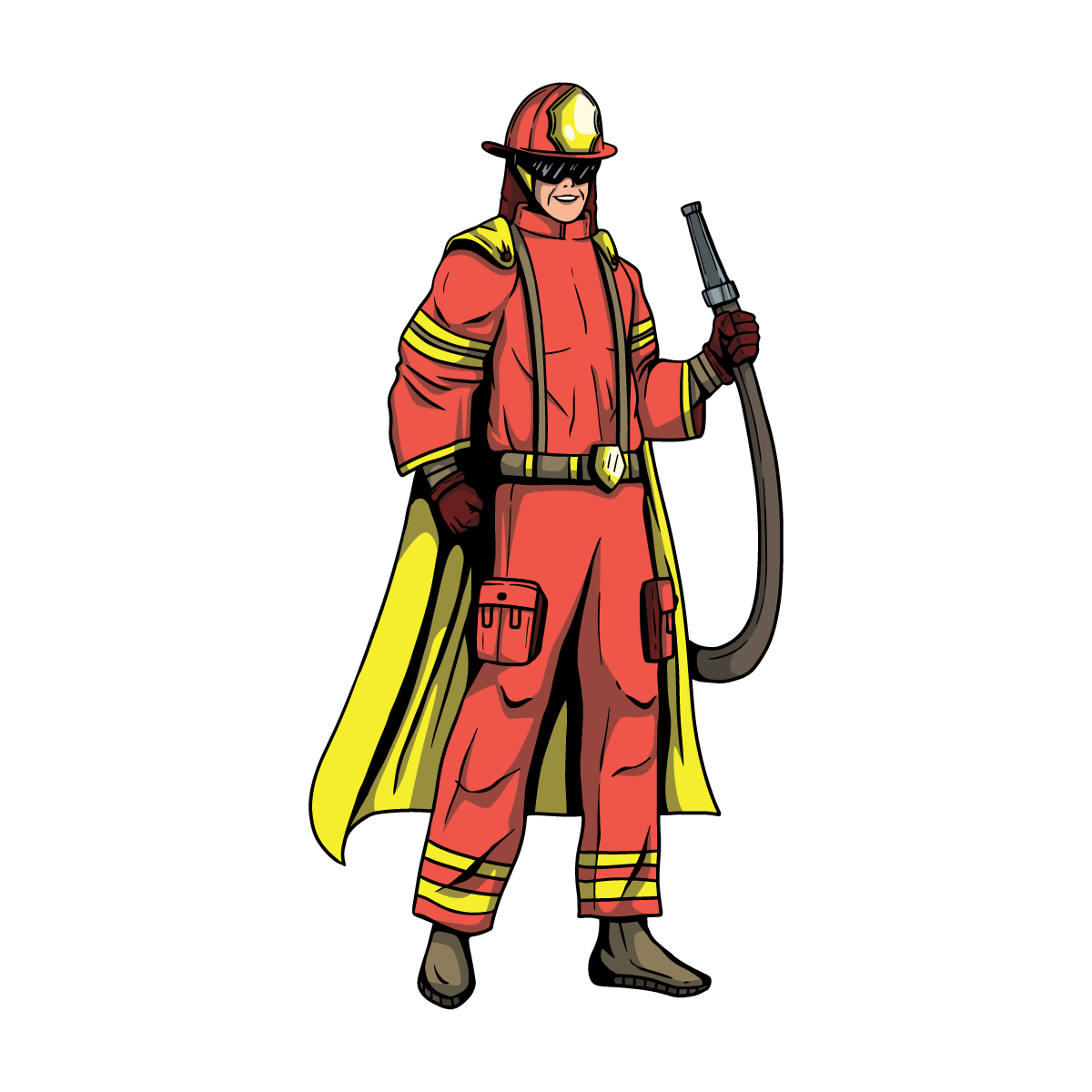 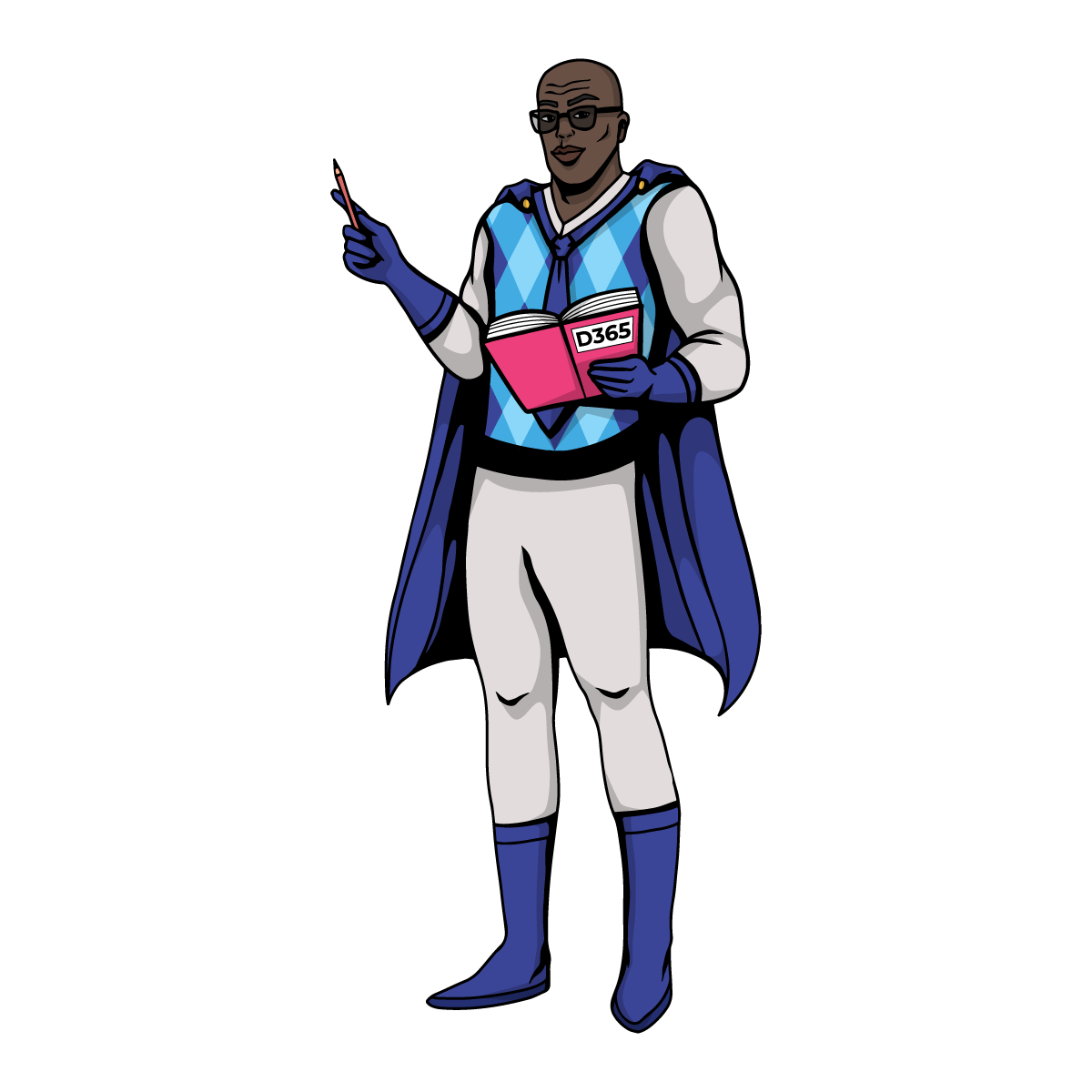 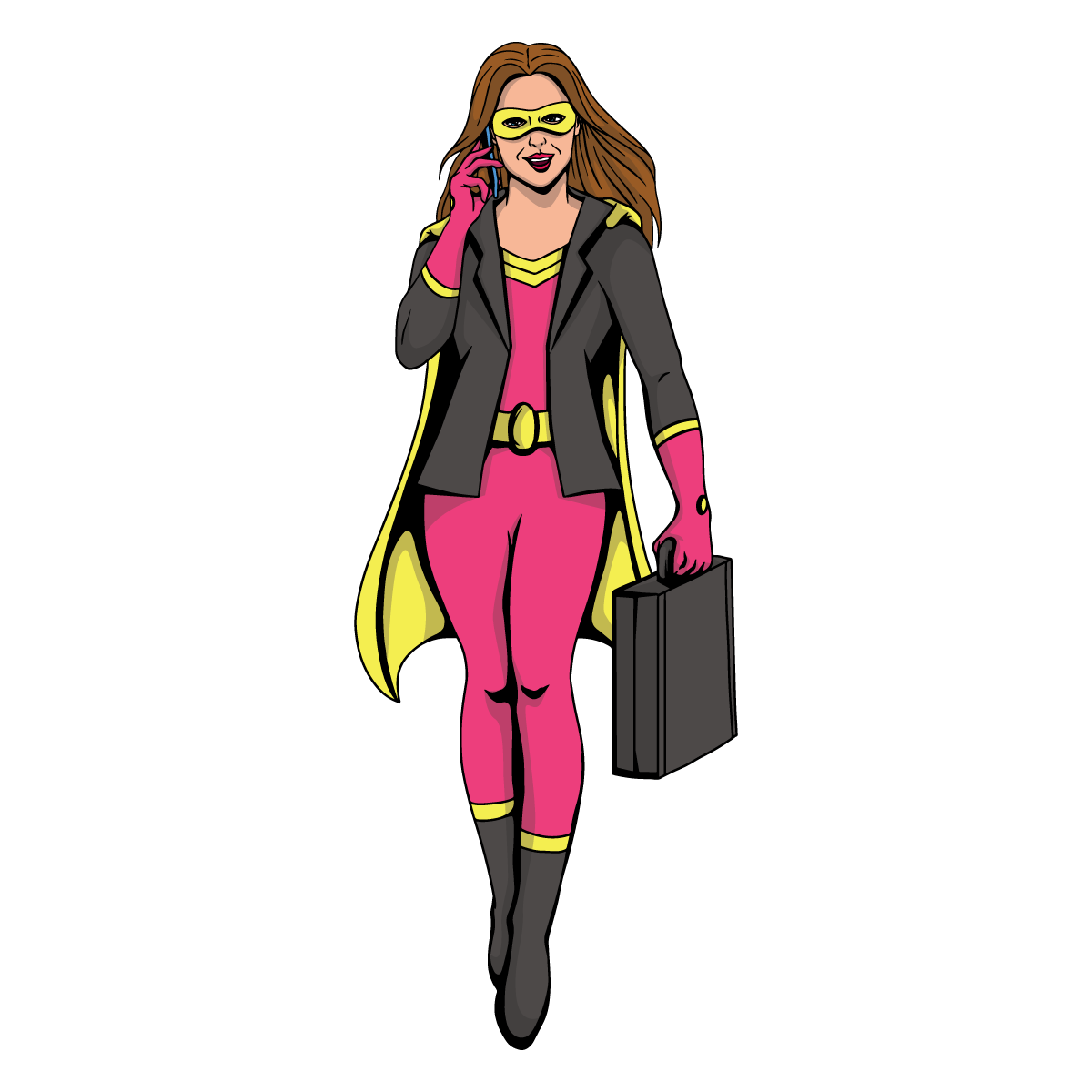 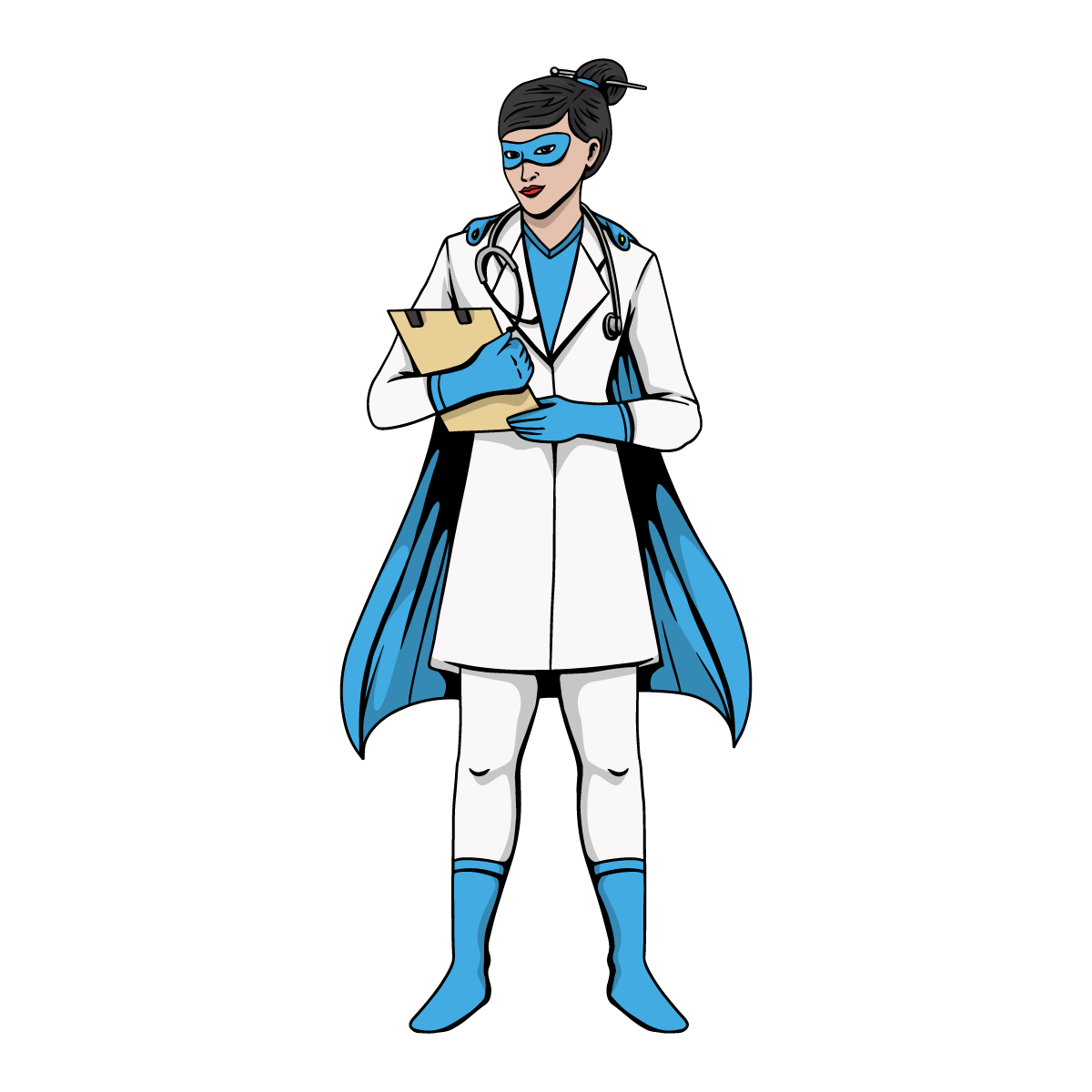 The Complicated Method
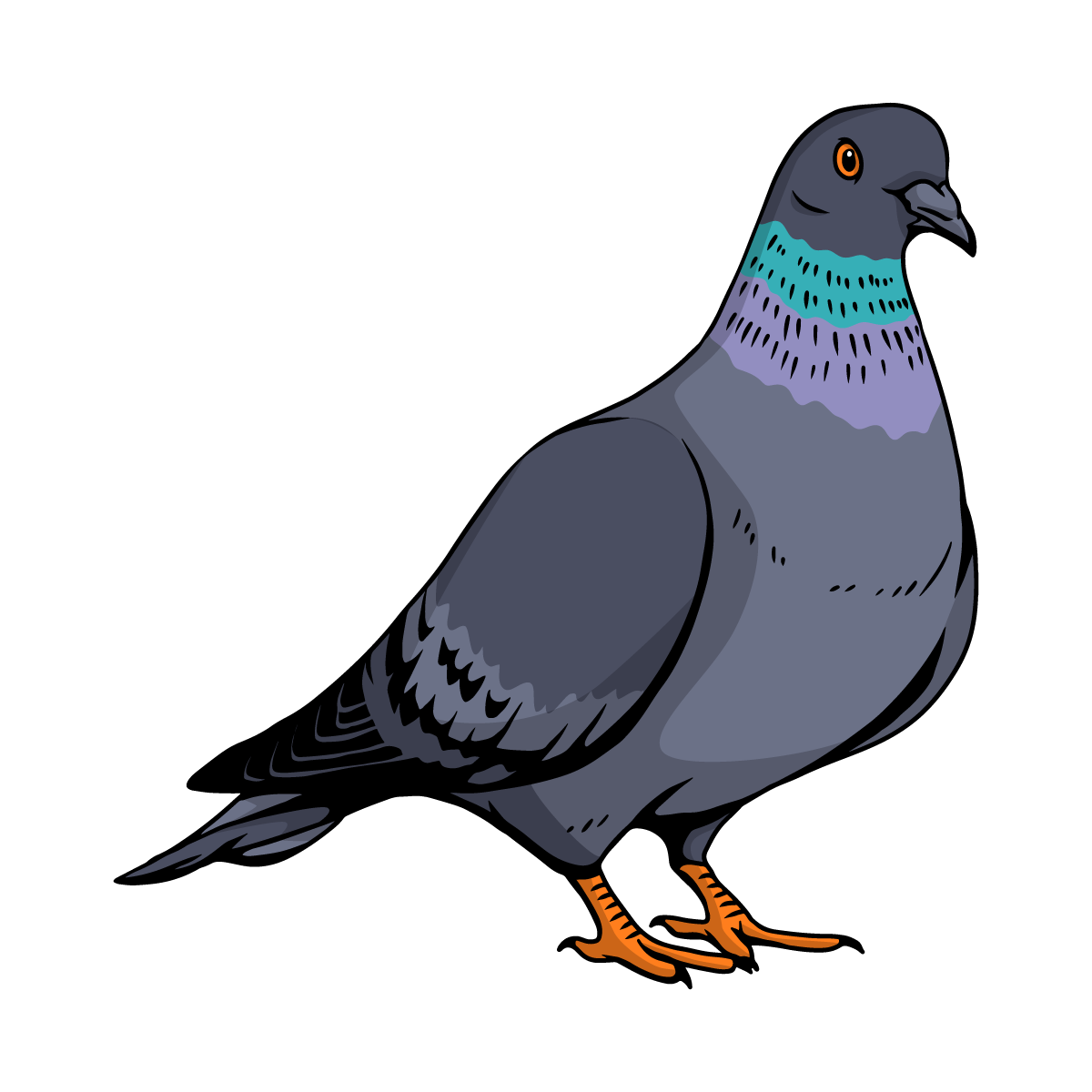 Power BI – Dynamic Date Selection : :: Welcome To EPM Strategy ::
Final Take Aways
Focus on the End User!
Calculation Groups Simplify Report Use!
If We Need Complexity, We Have It!
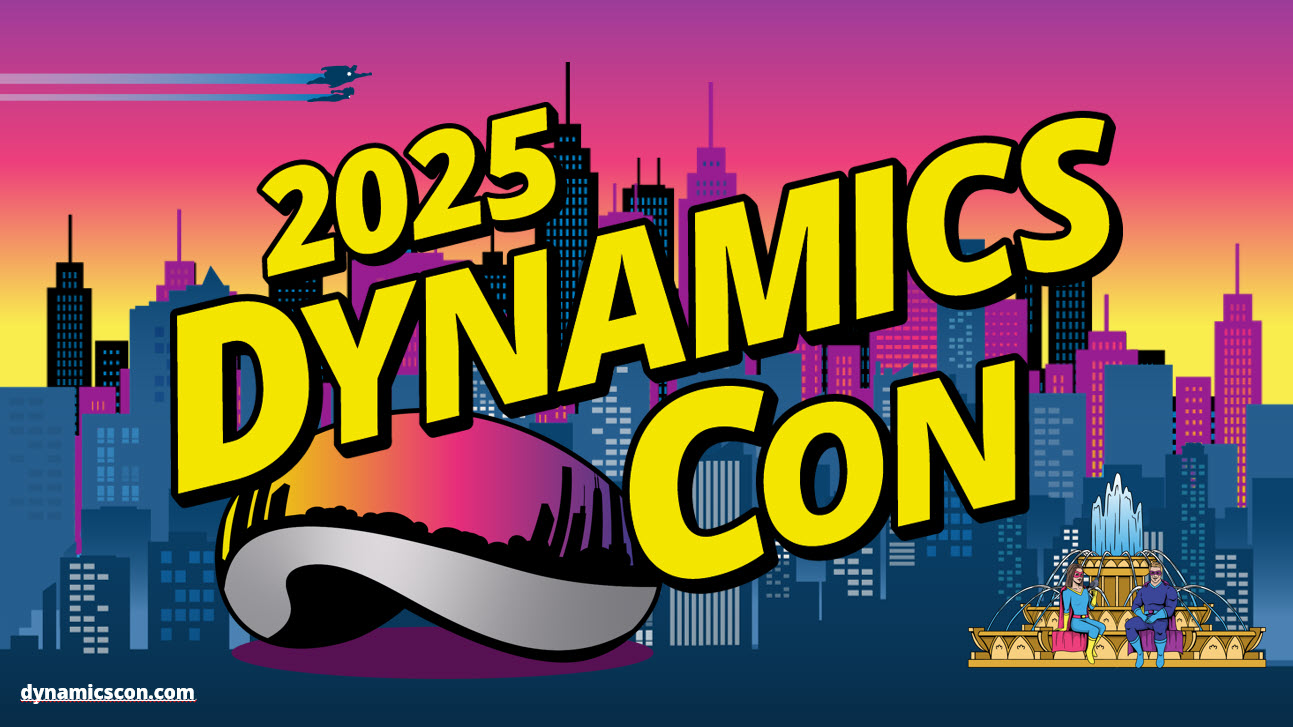 Questions?
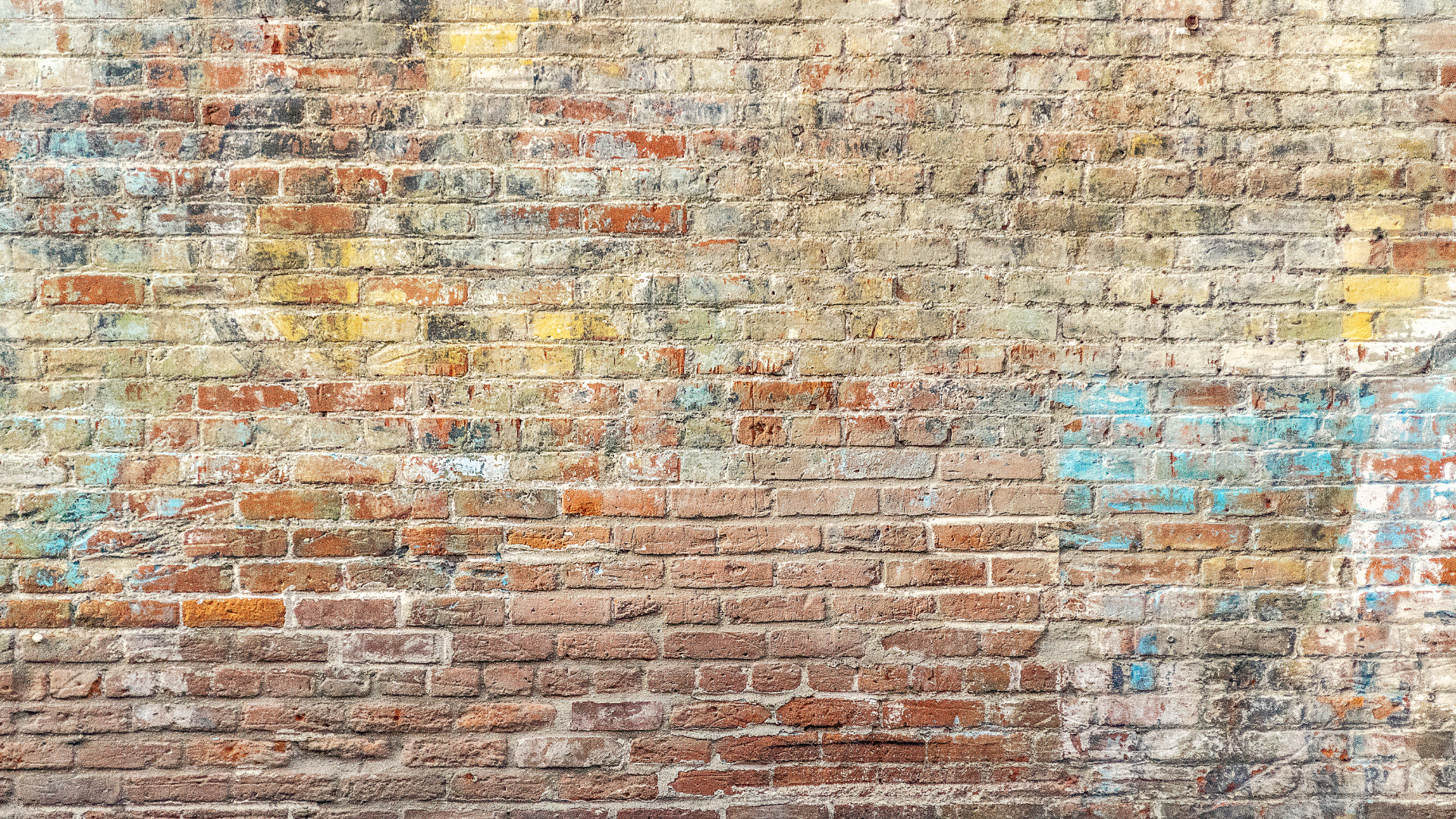 THE ELEMENTS AND BACKGROUNDS ON THE FOLLOWING PAGES CAN BE COPIED AND PASTED INTO YOUR SLIDES.​ VISIT DYNAMICSCON.COM TO DOWNLOAD MORE.
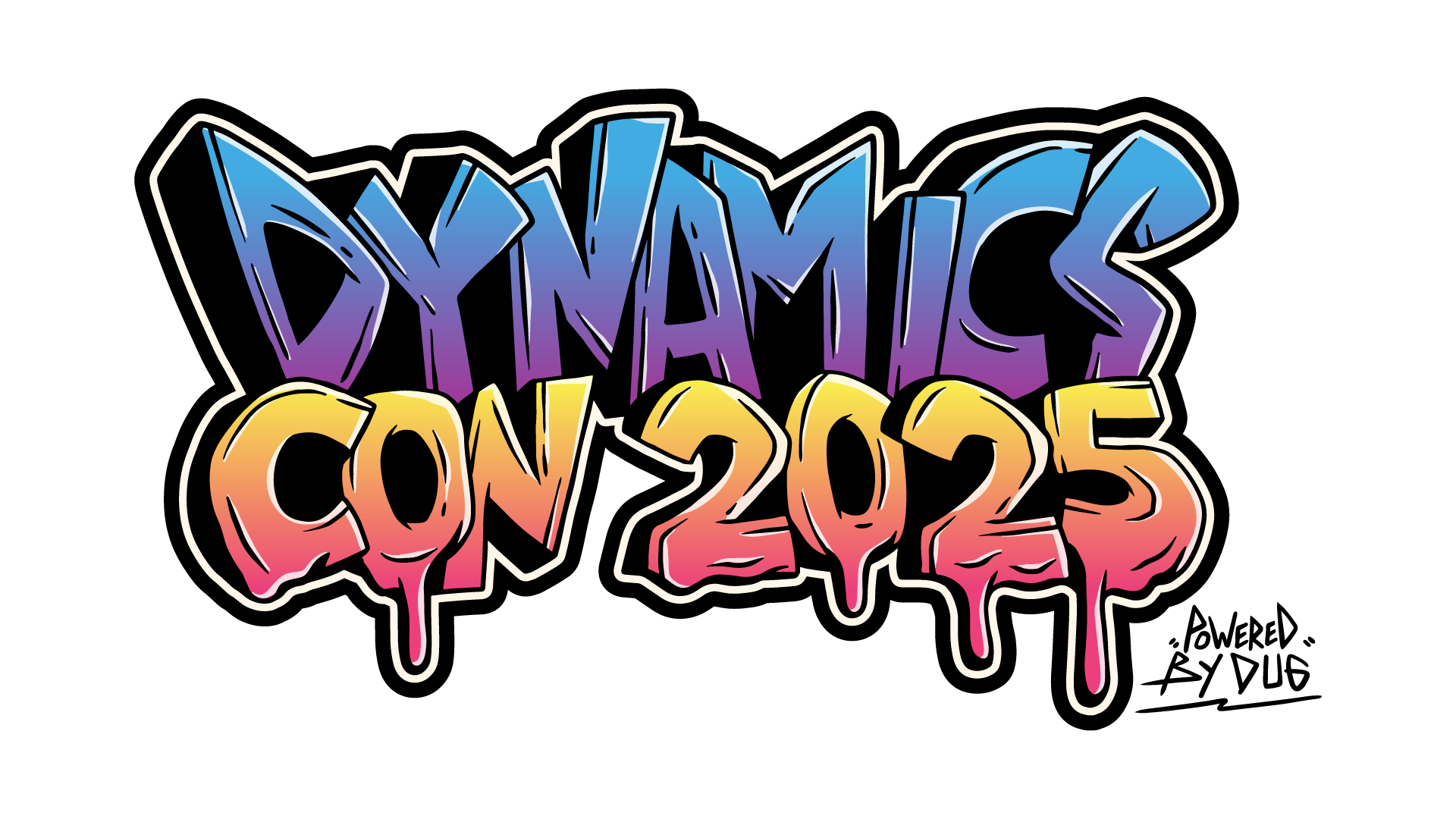 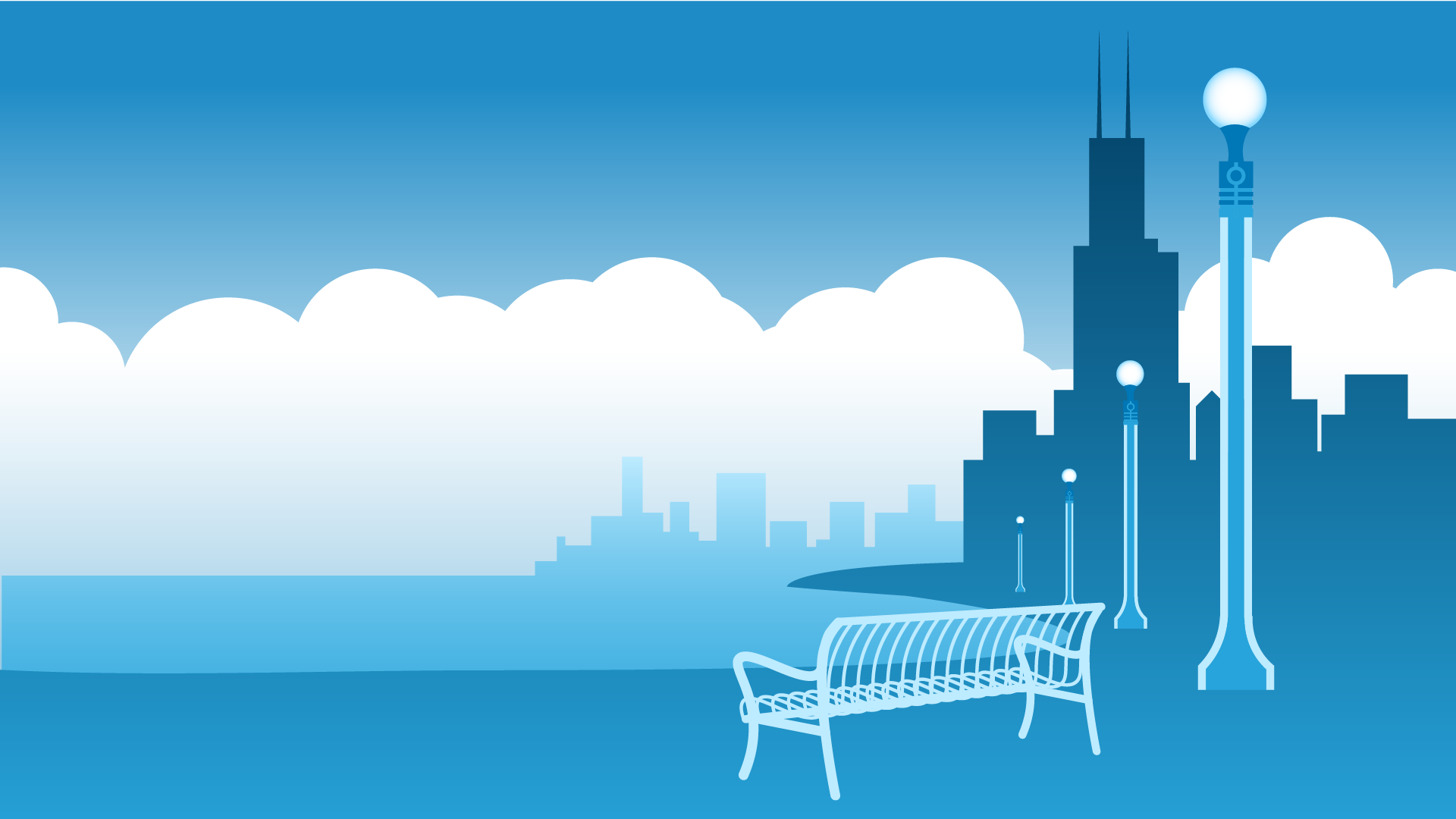 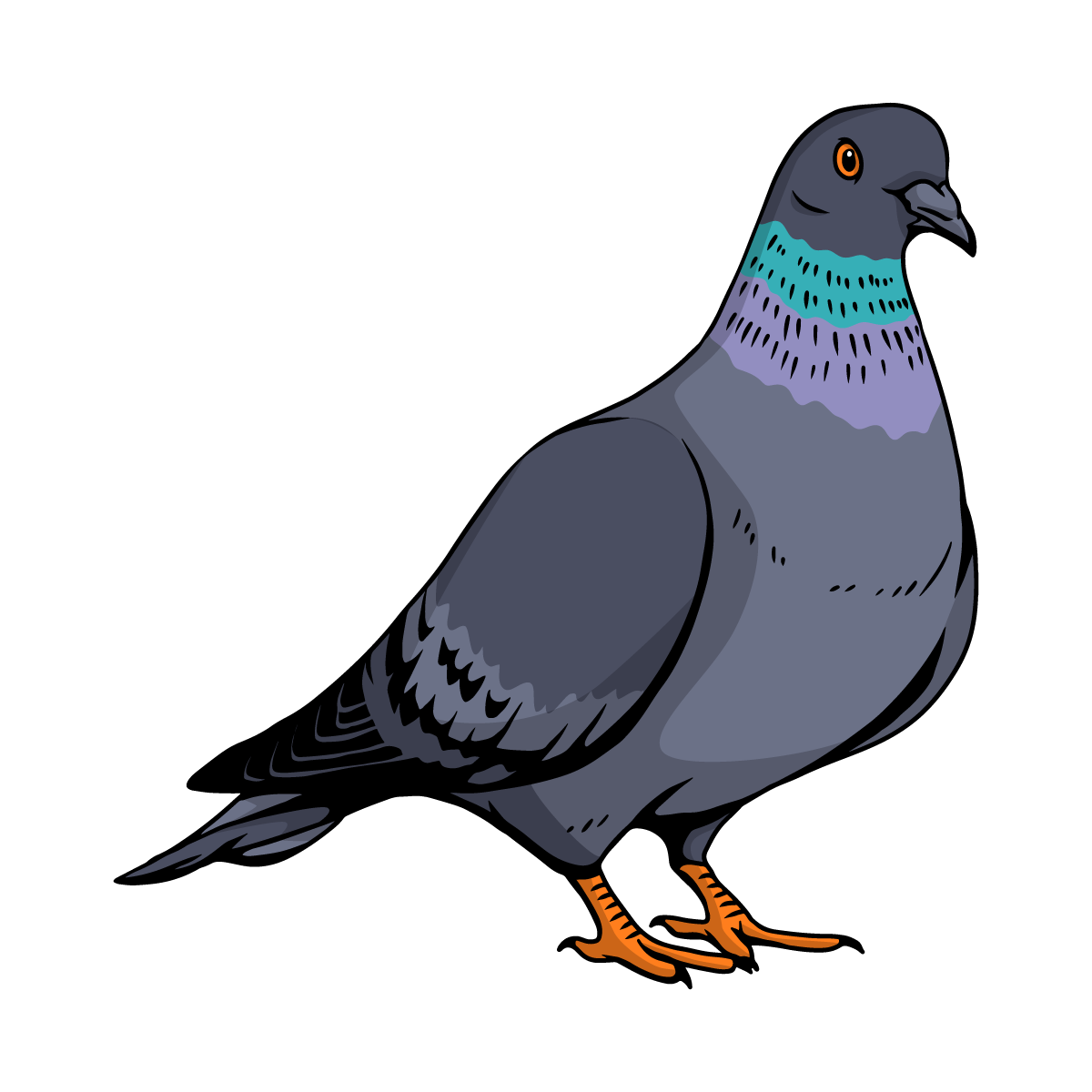 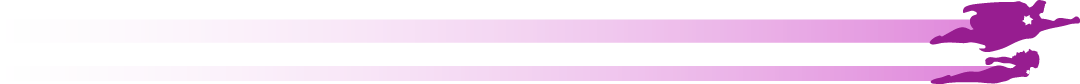 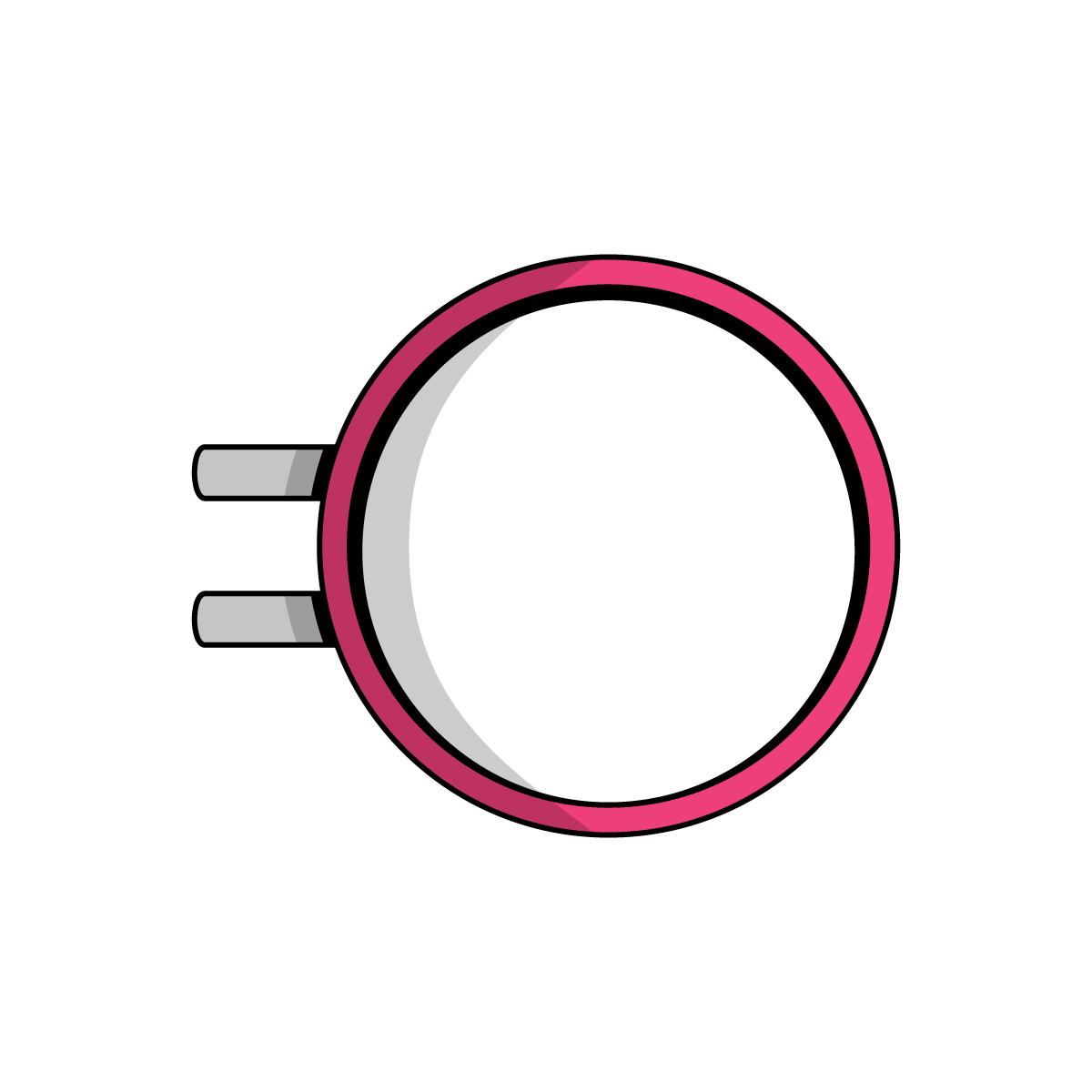 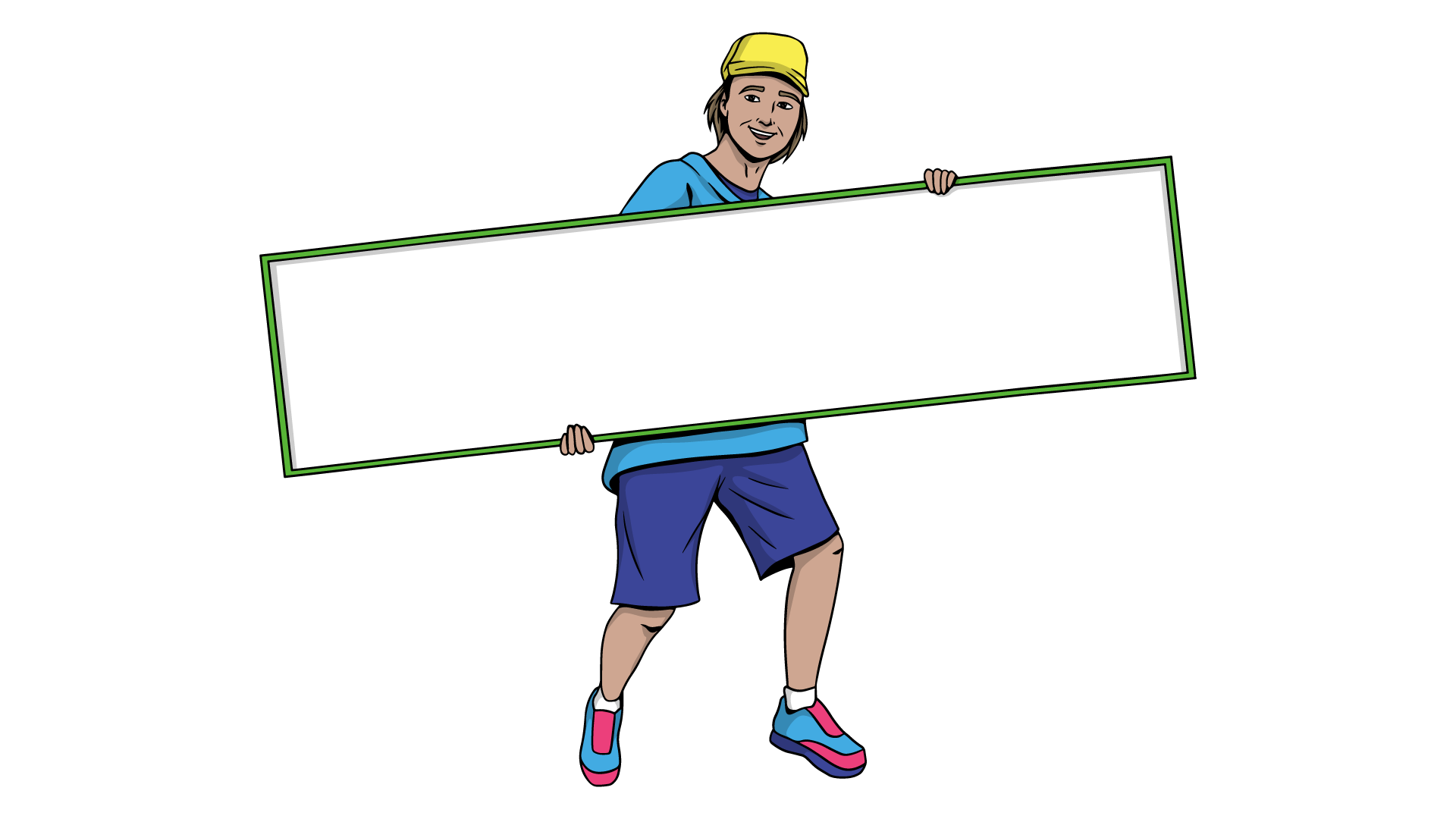 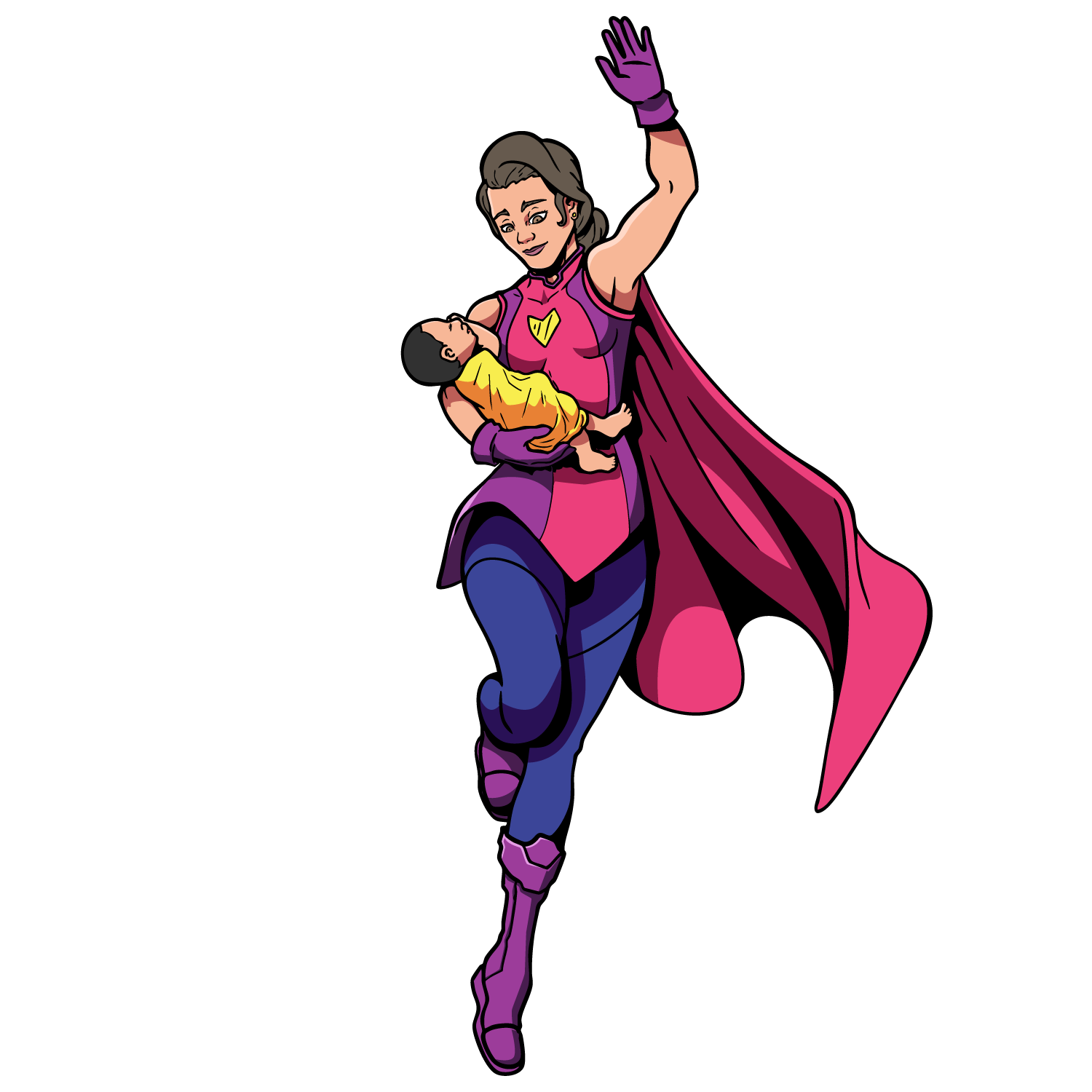 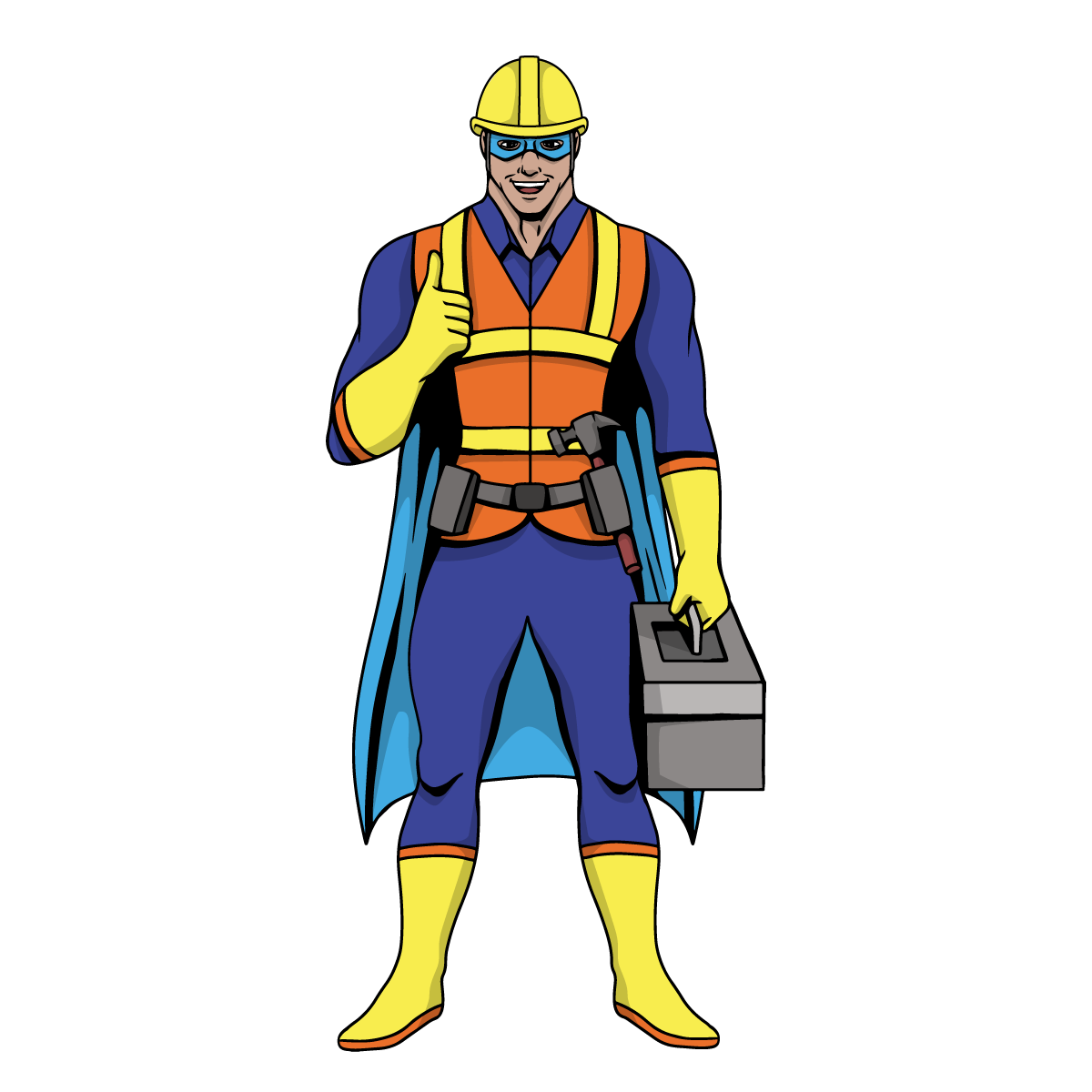 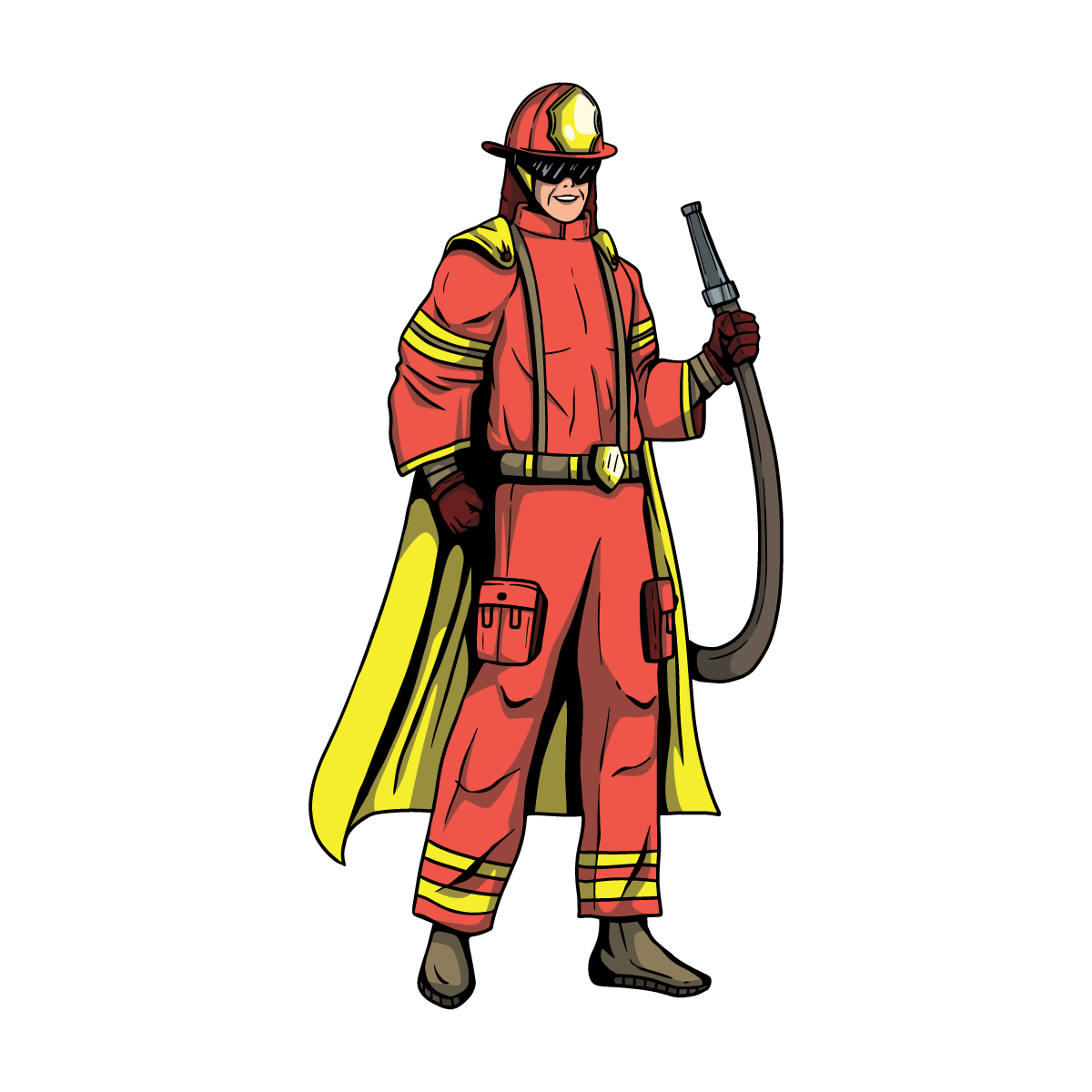 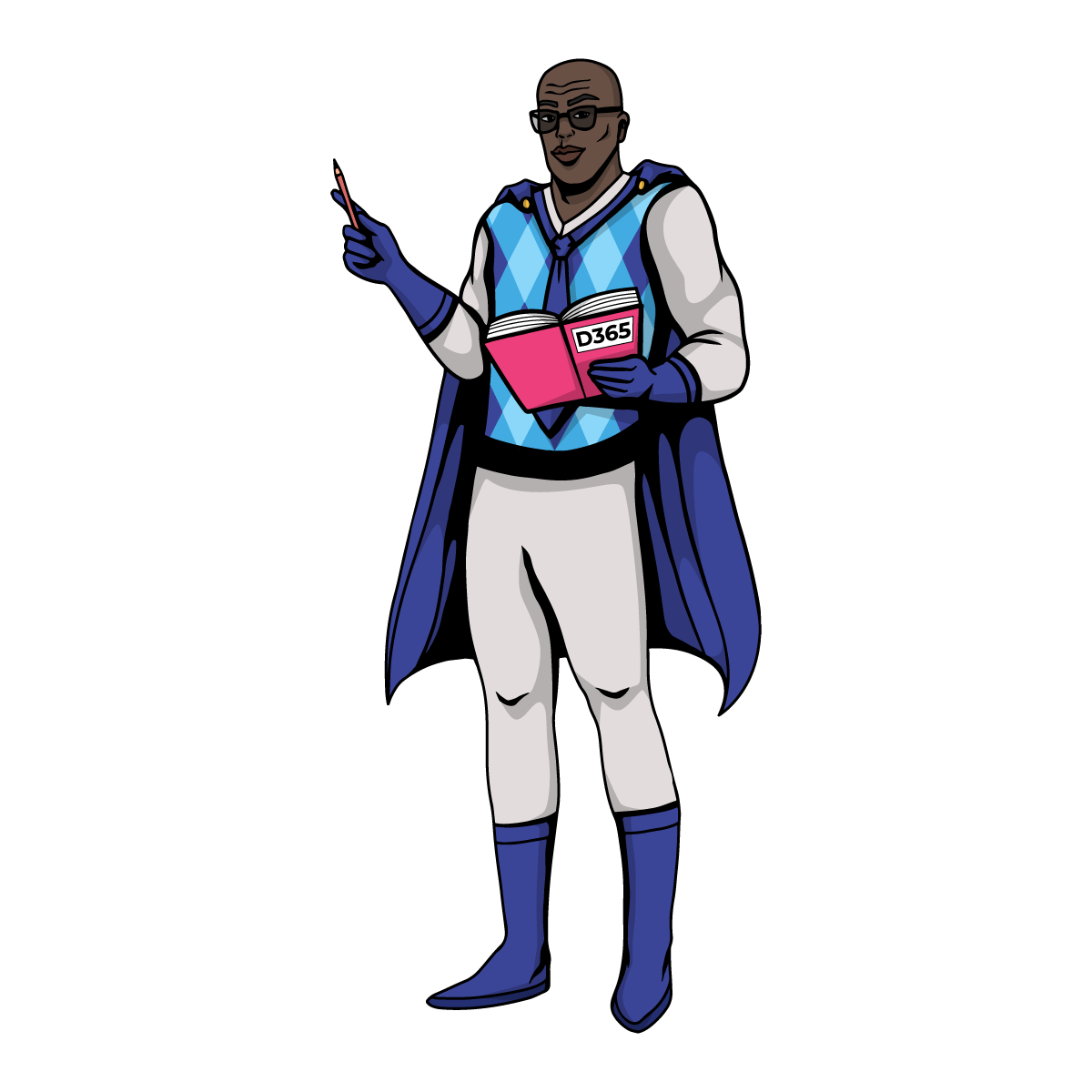 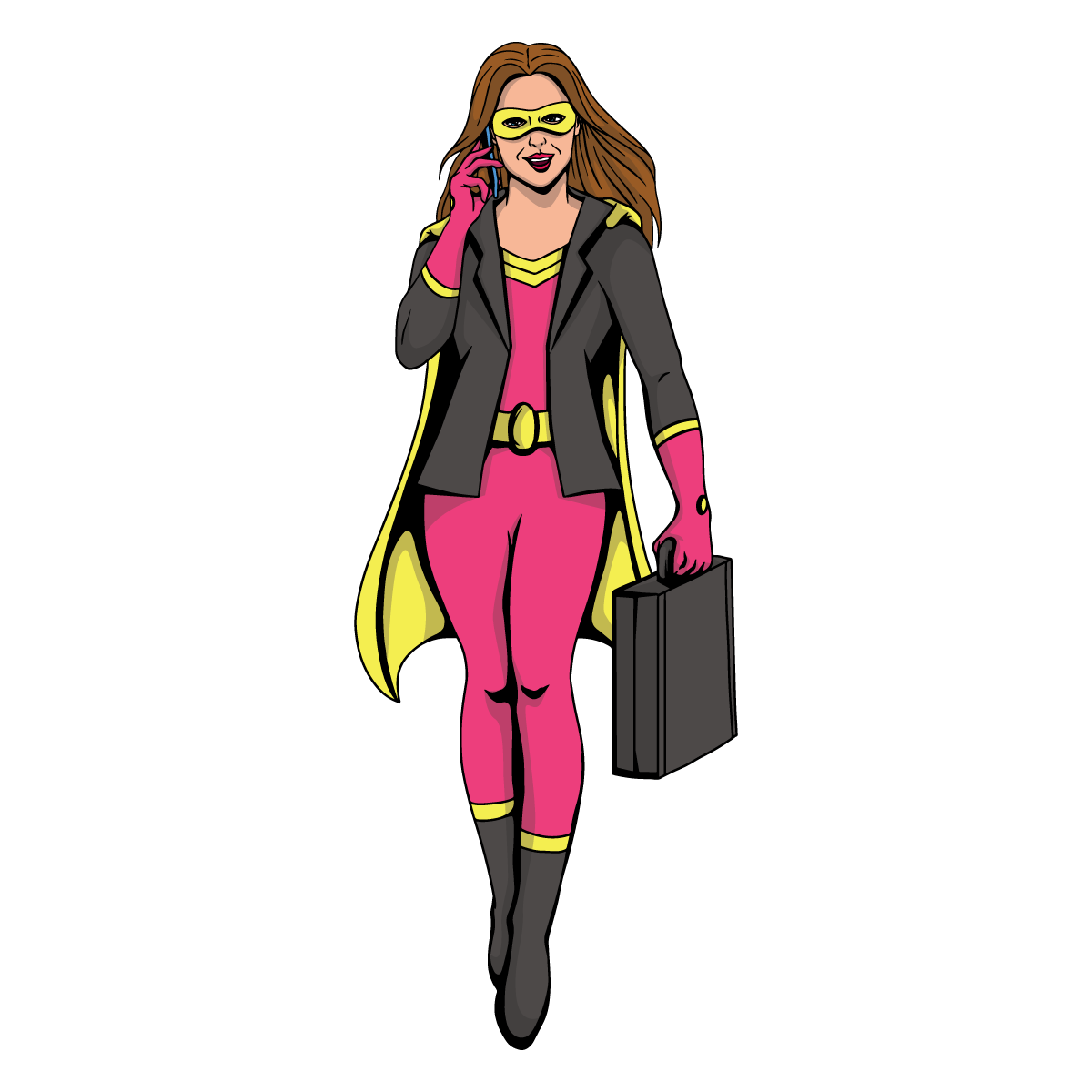 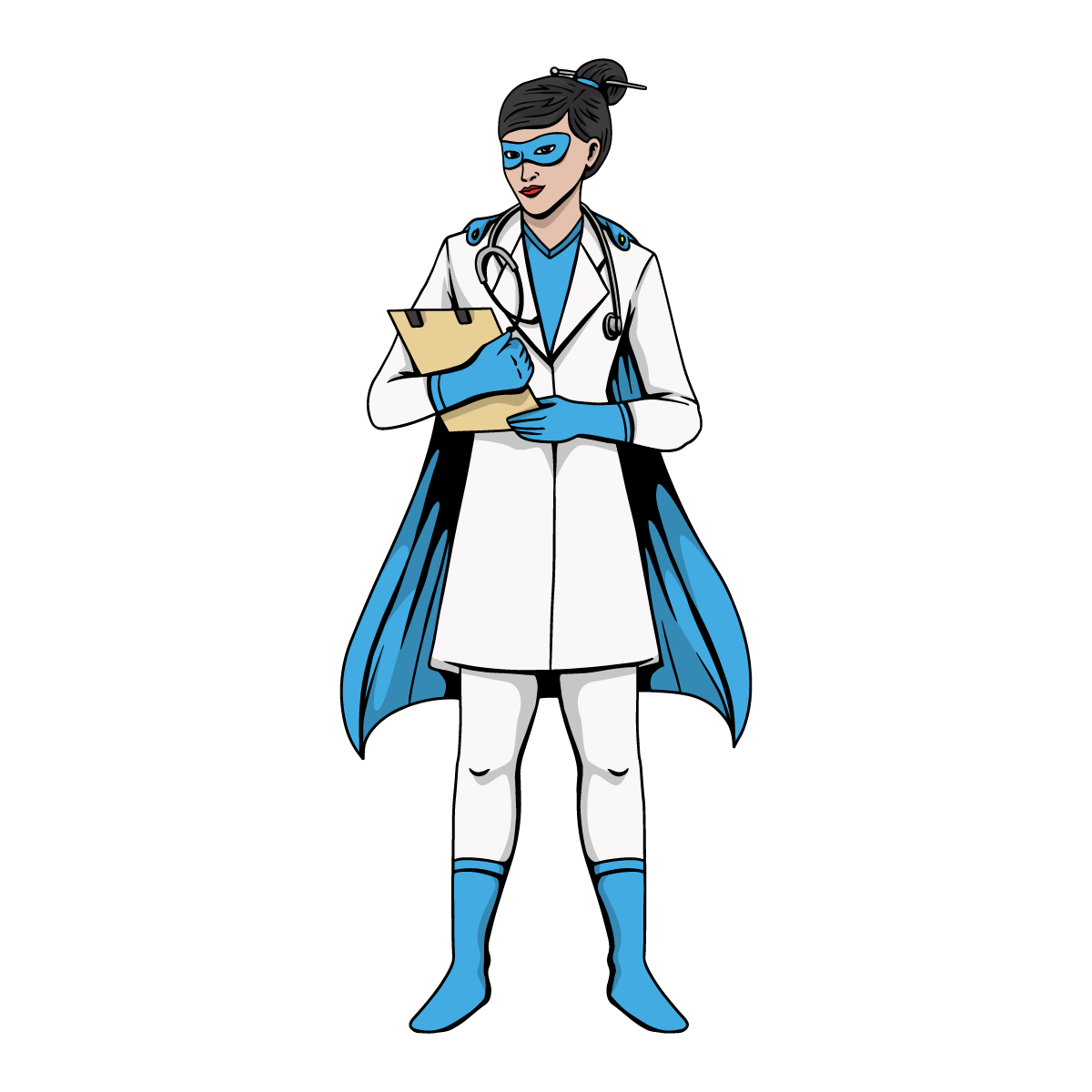 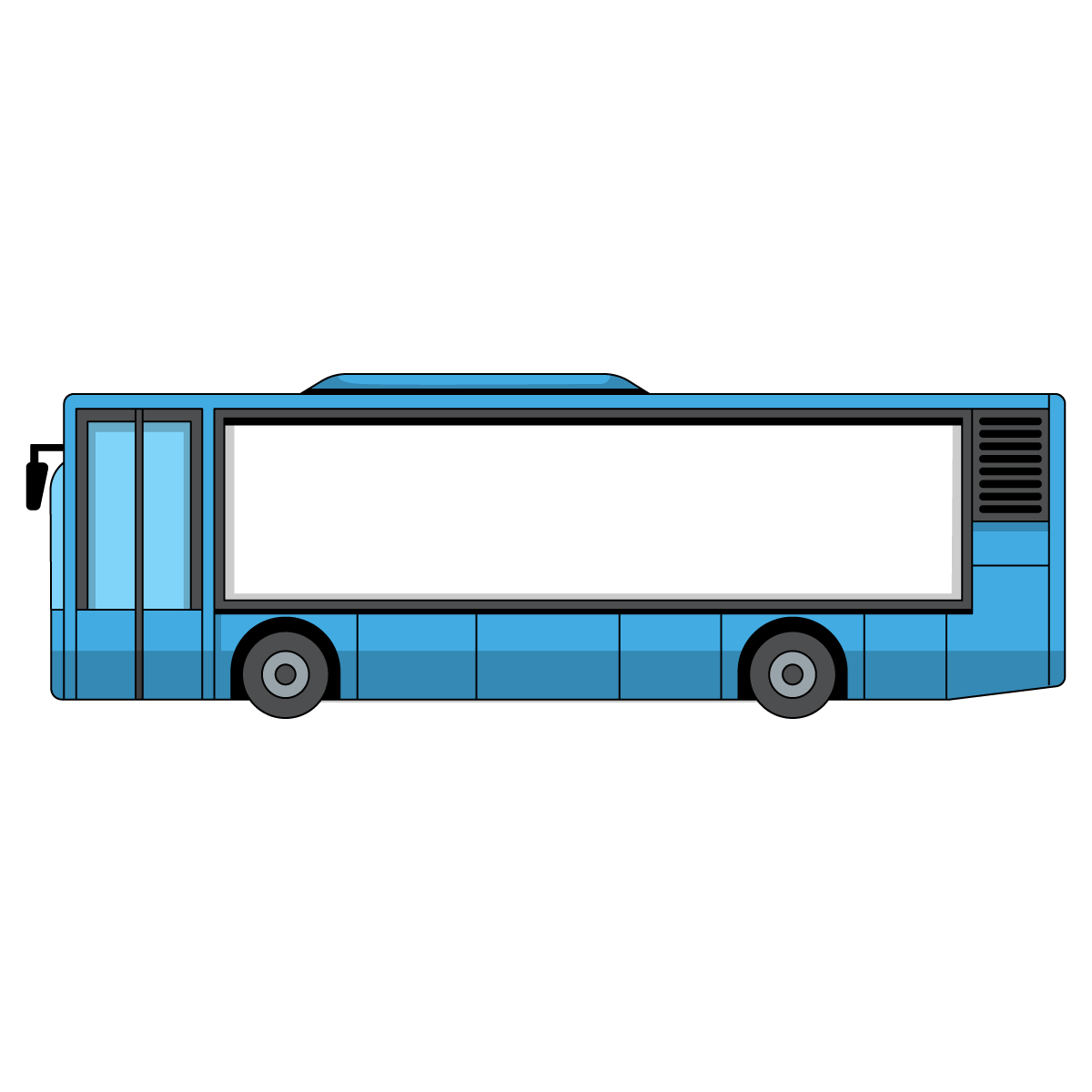 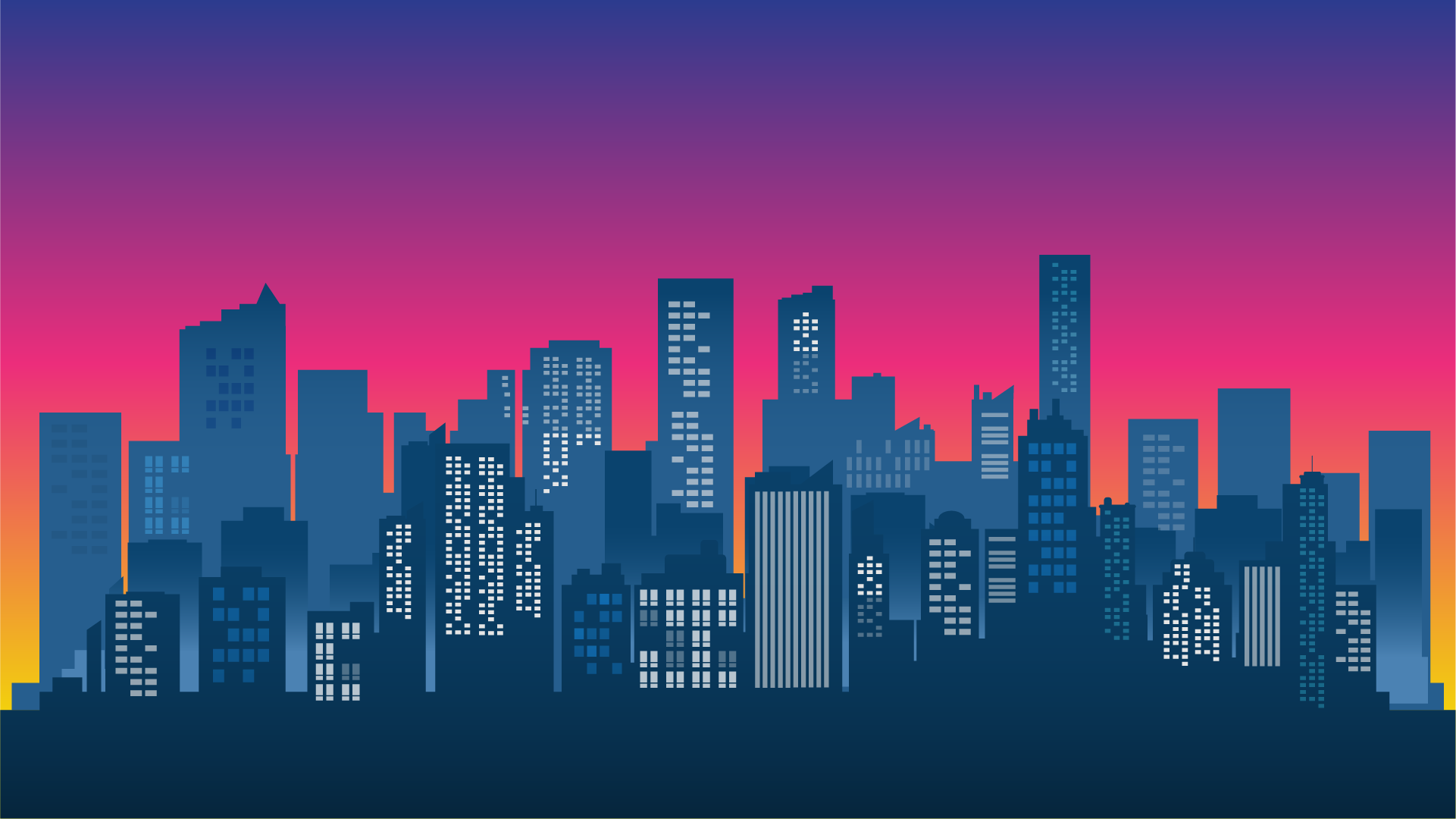 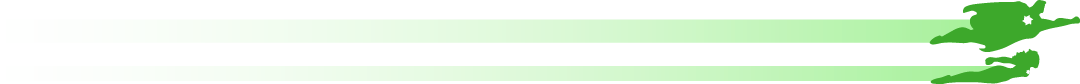 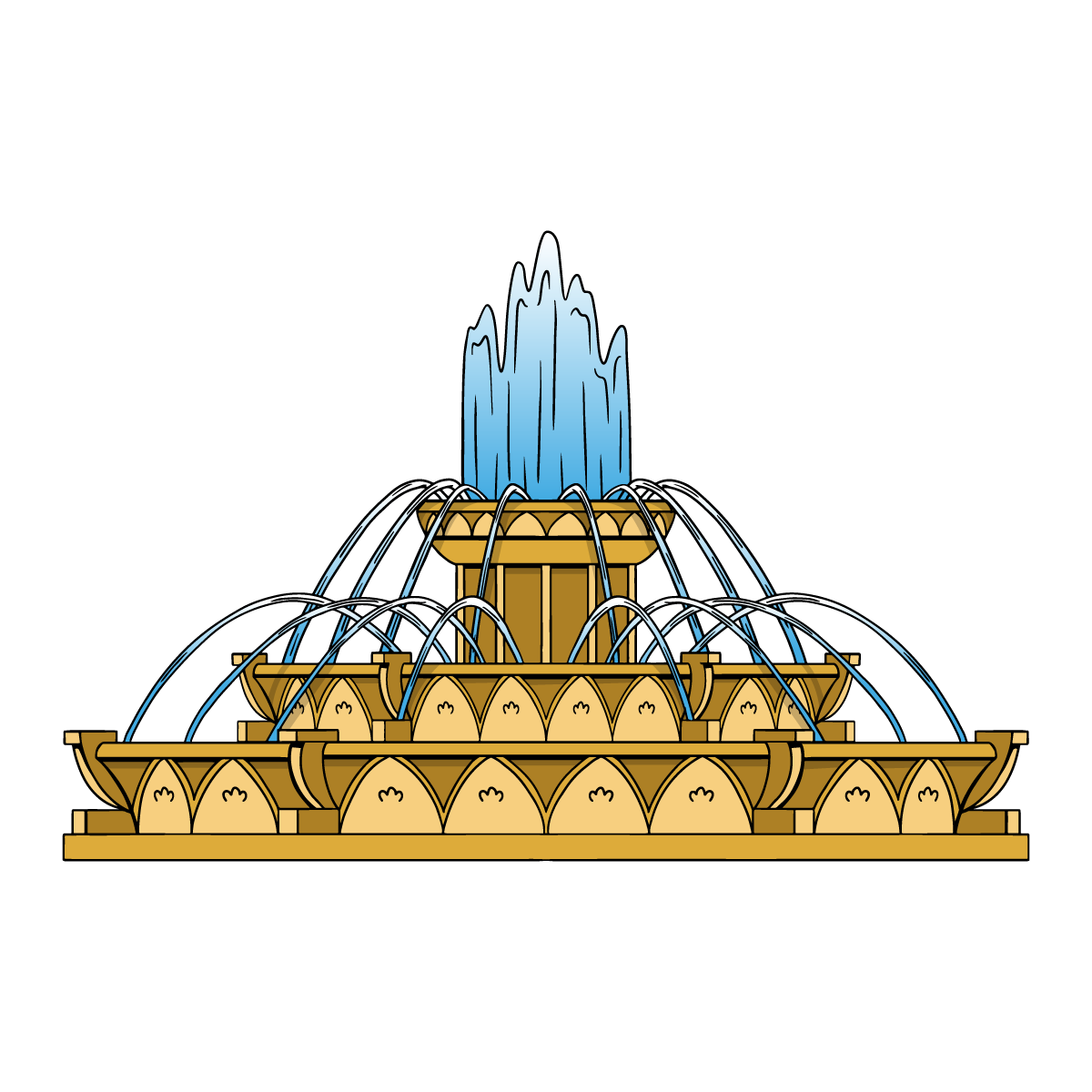 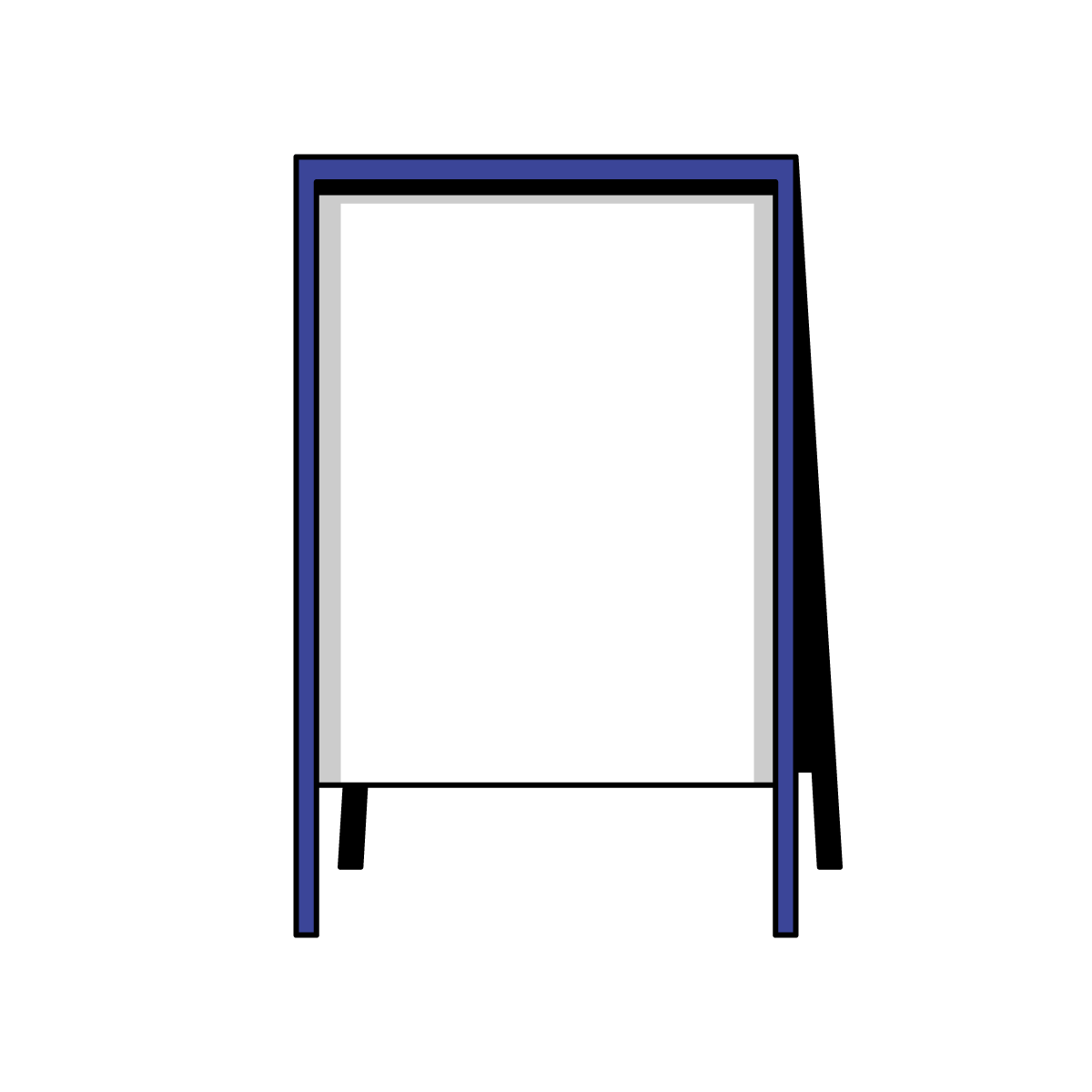 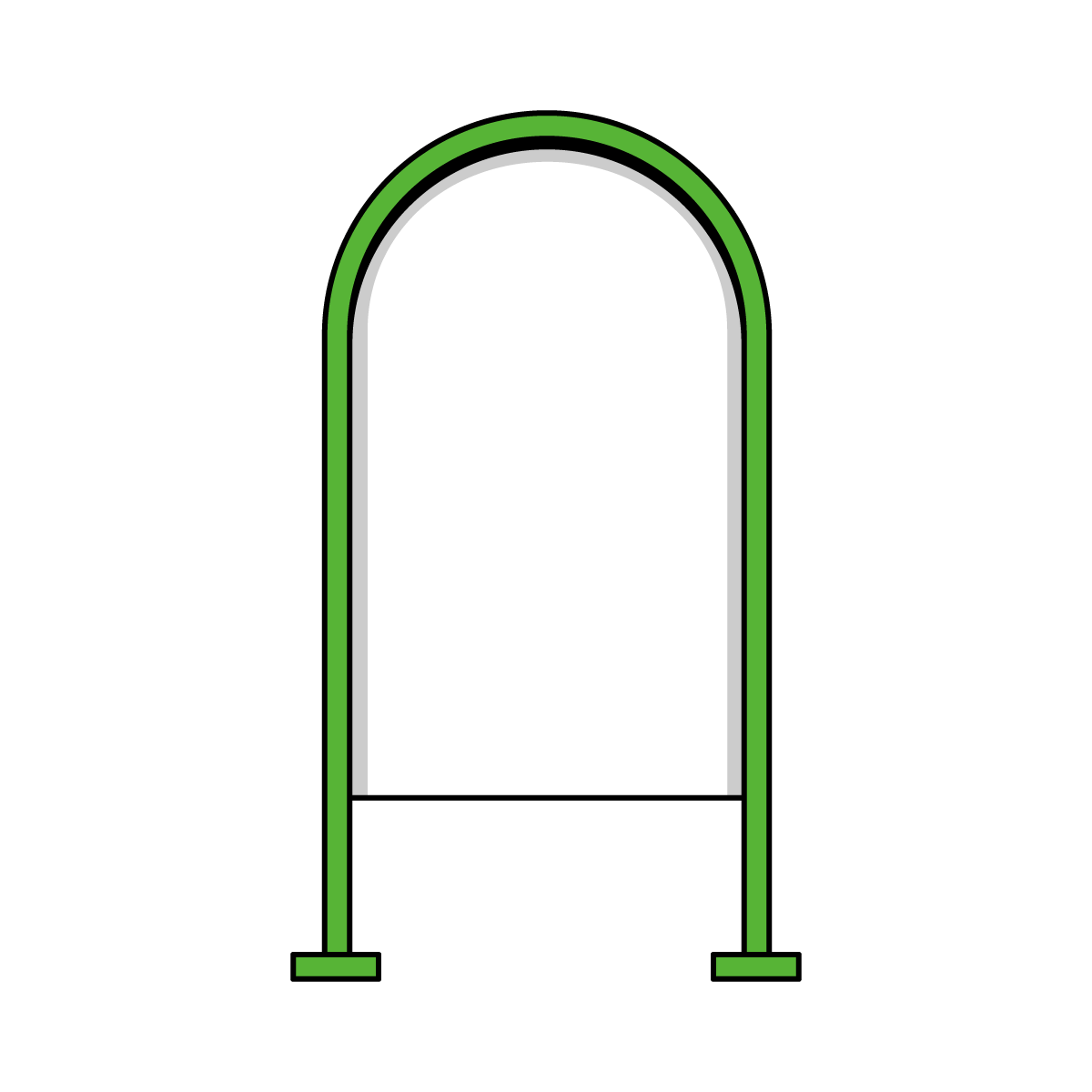 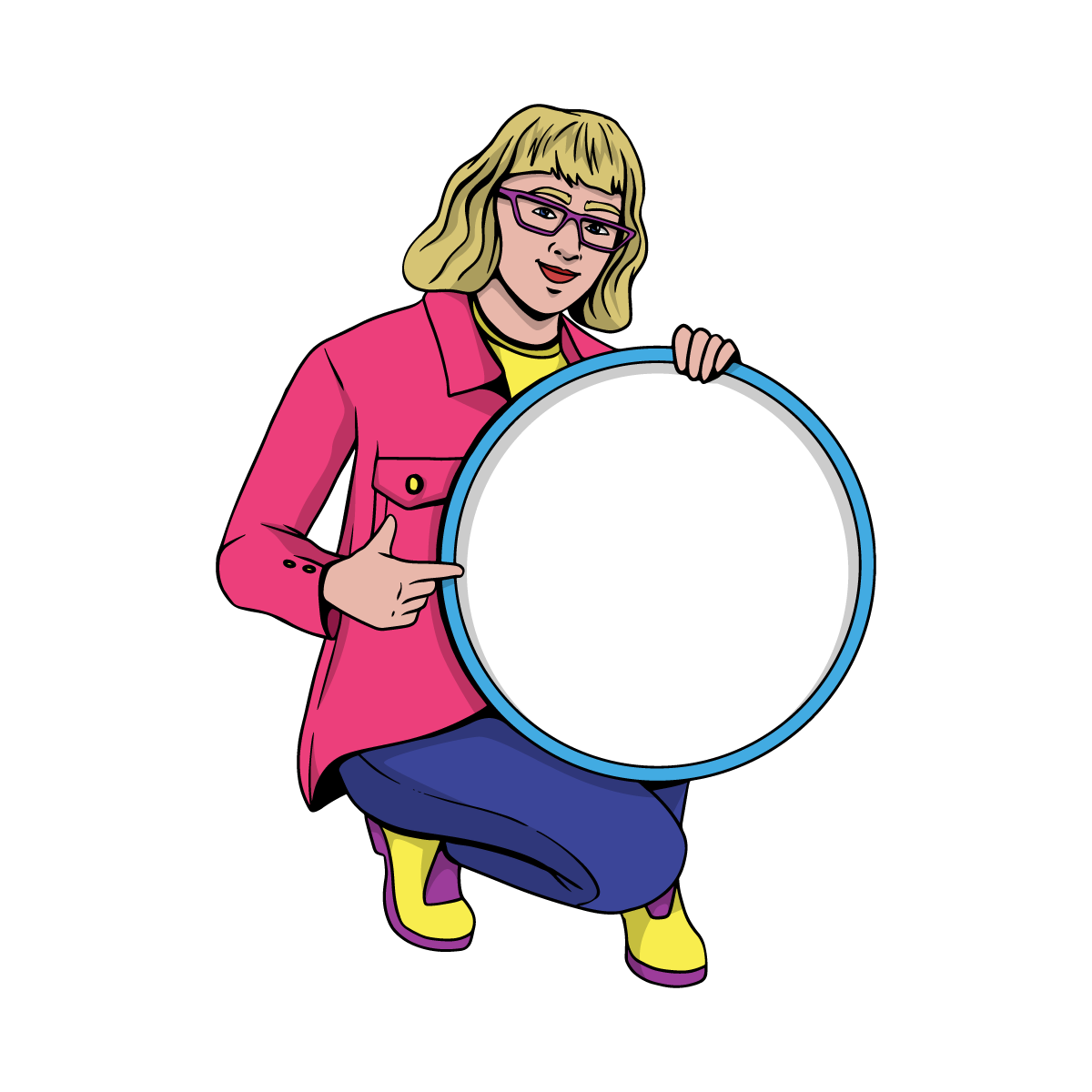 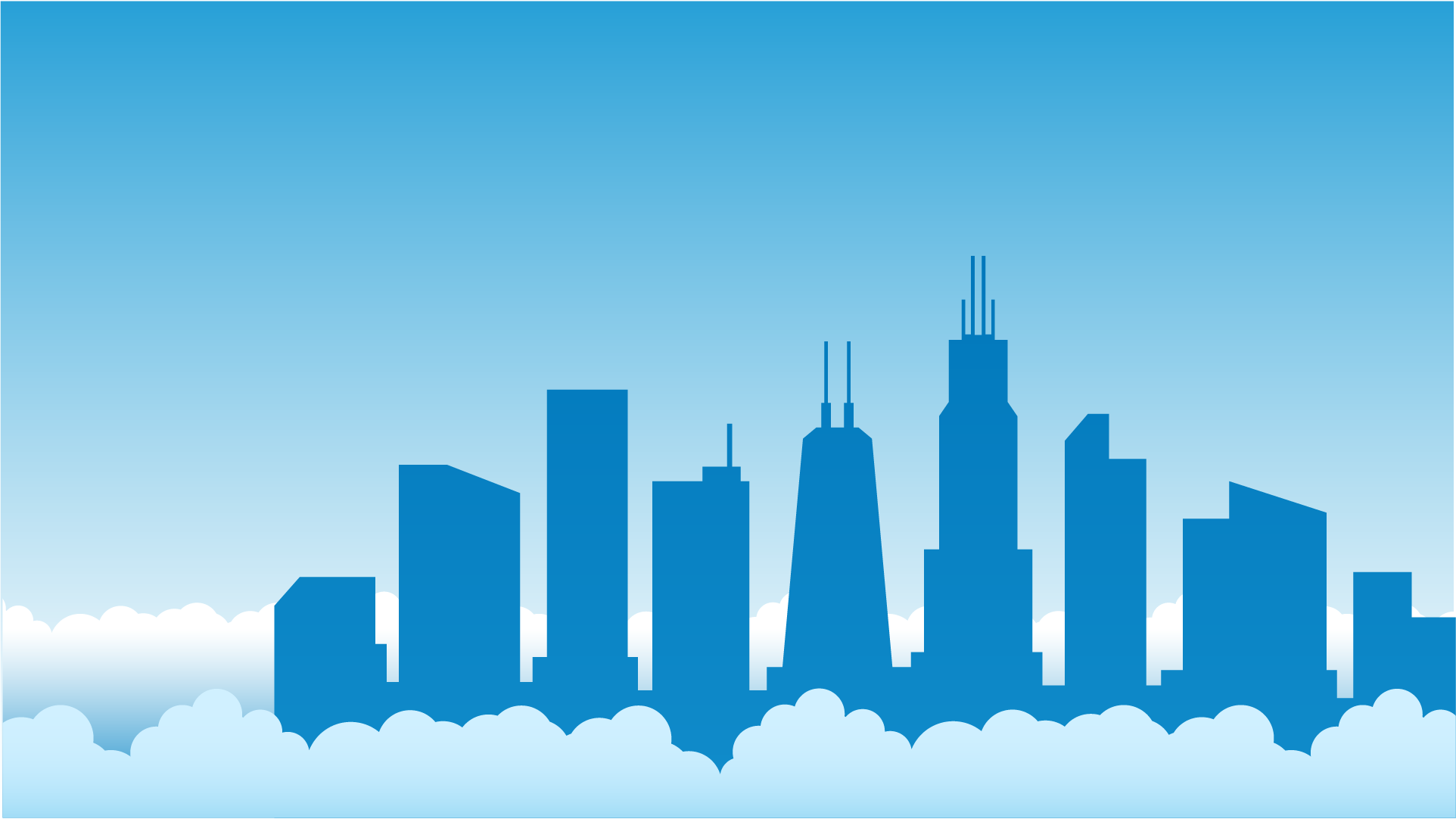 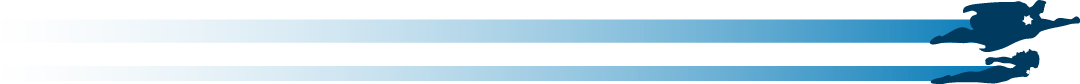 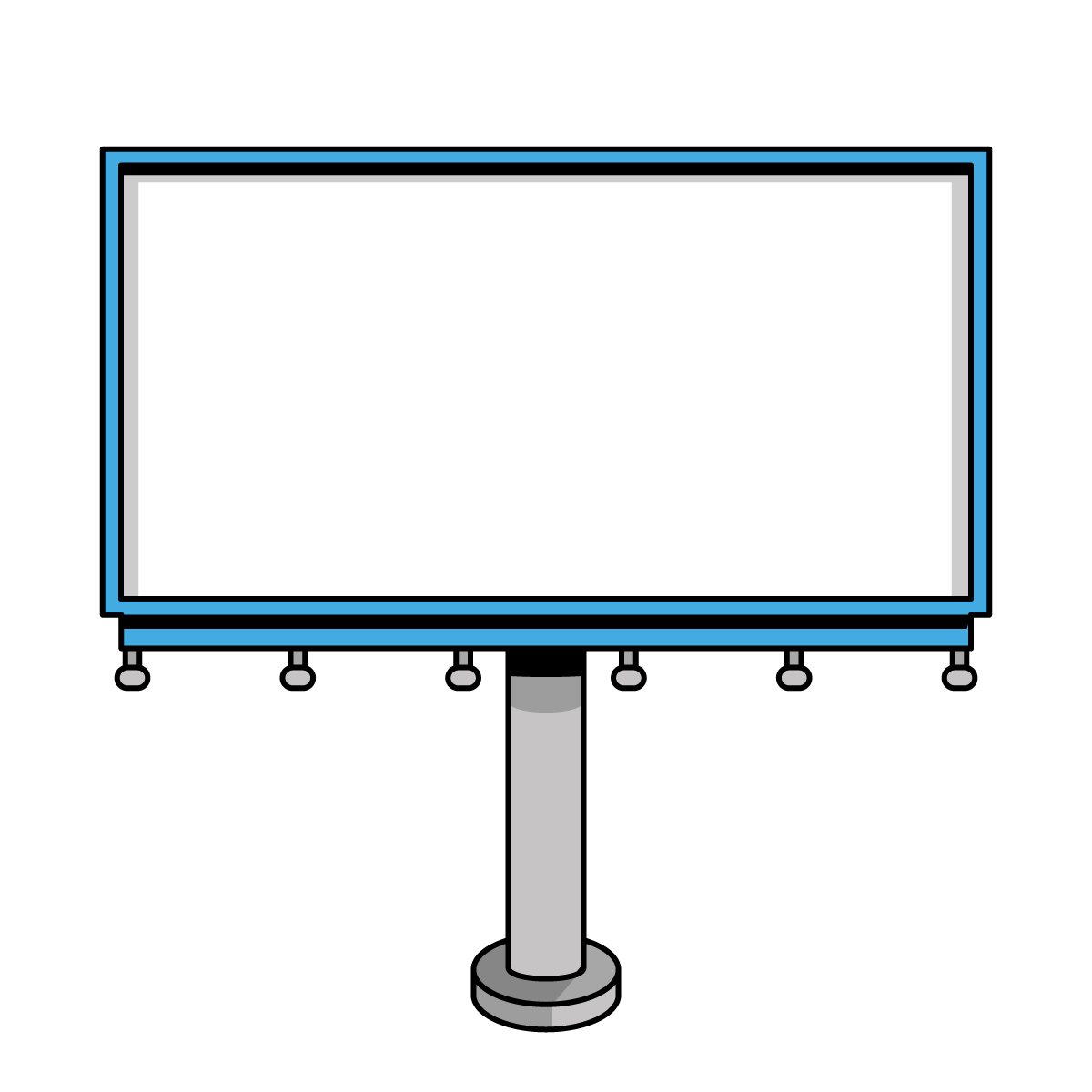 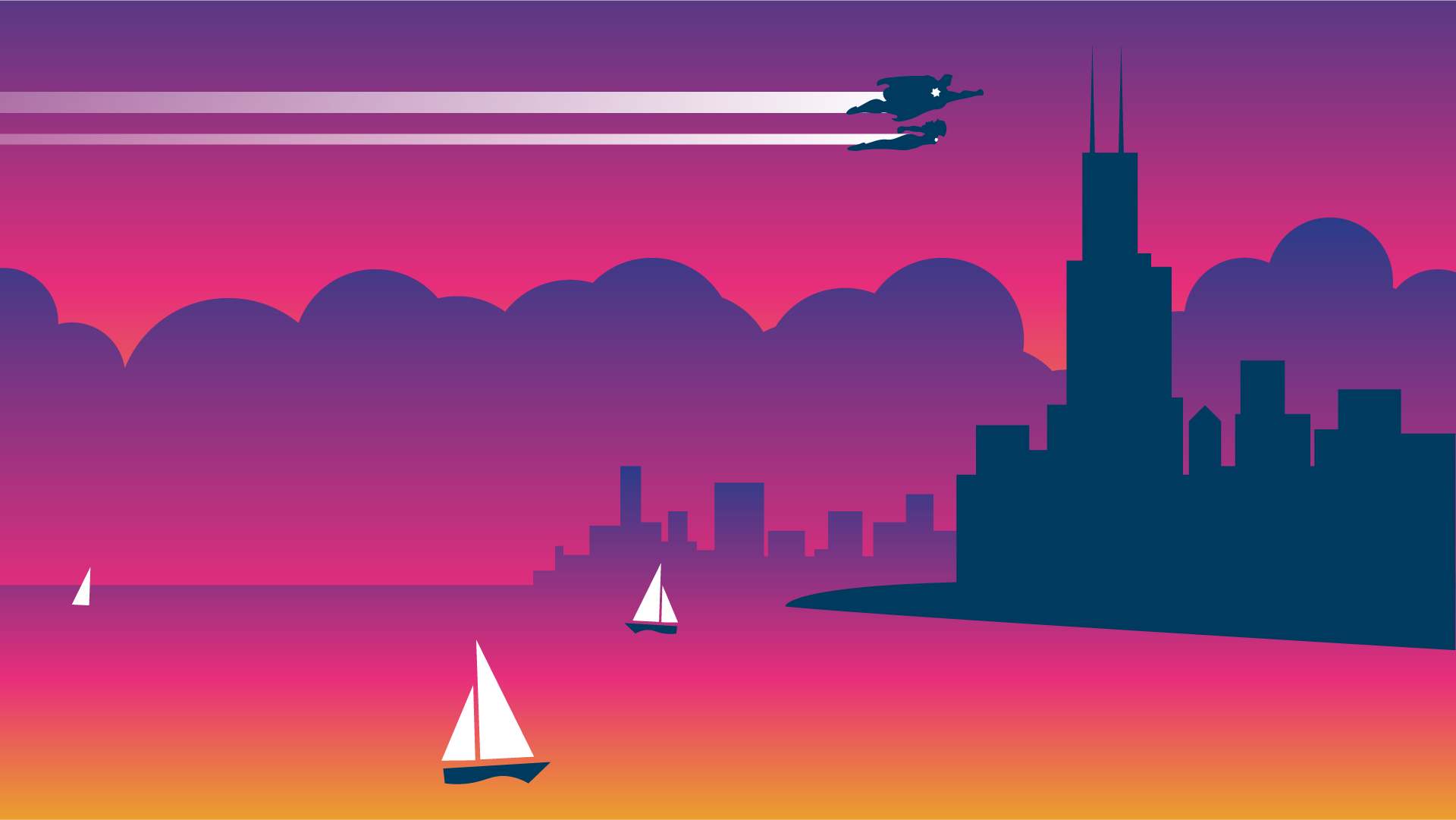 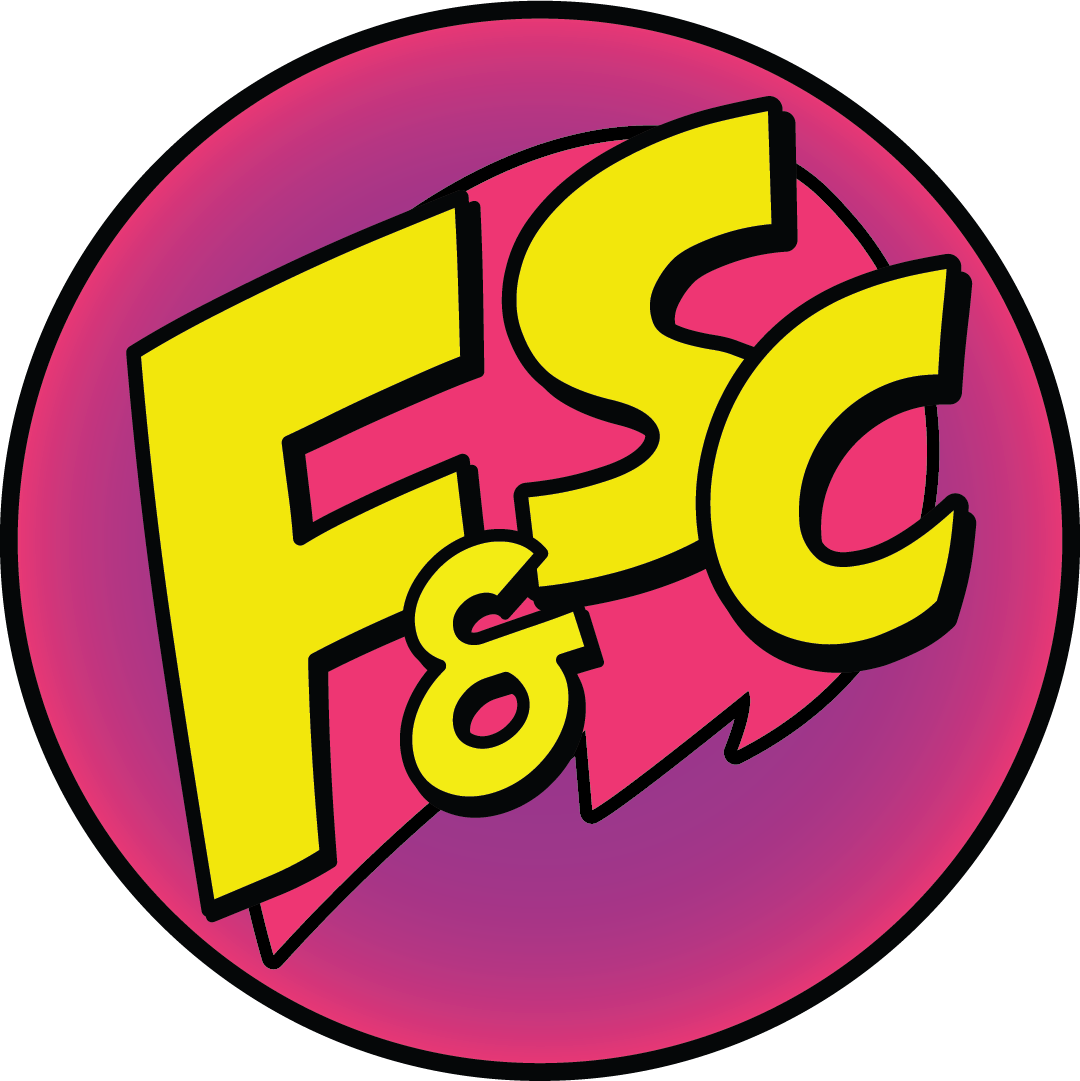 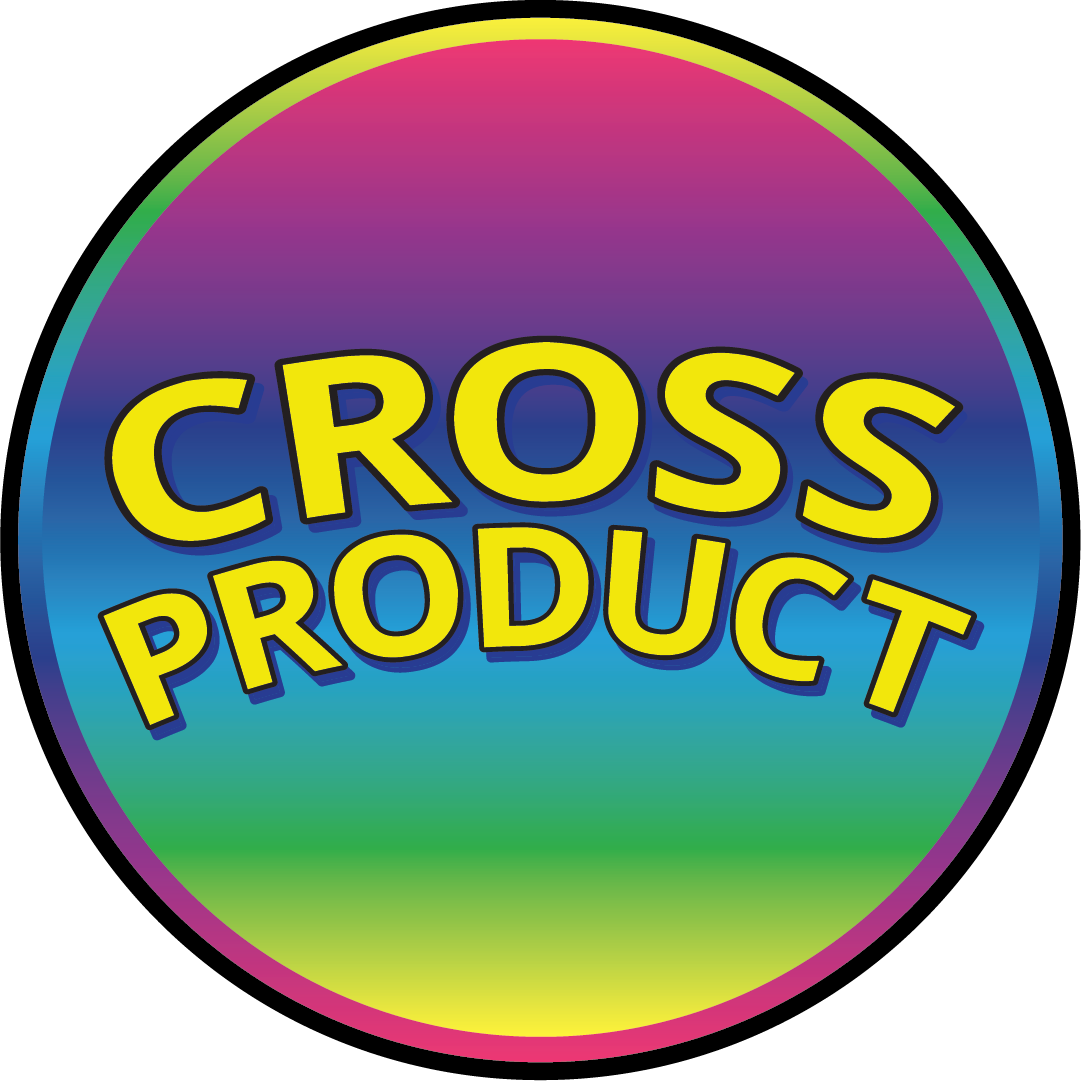 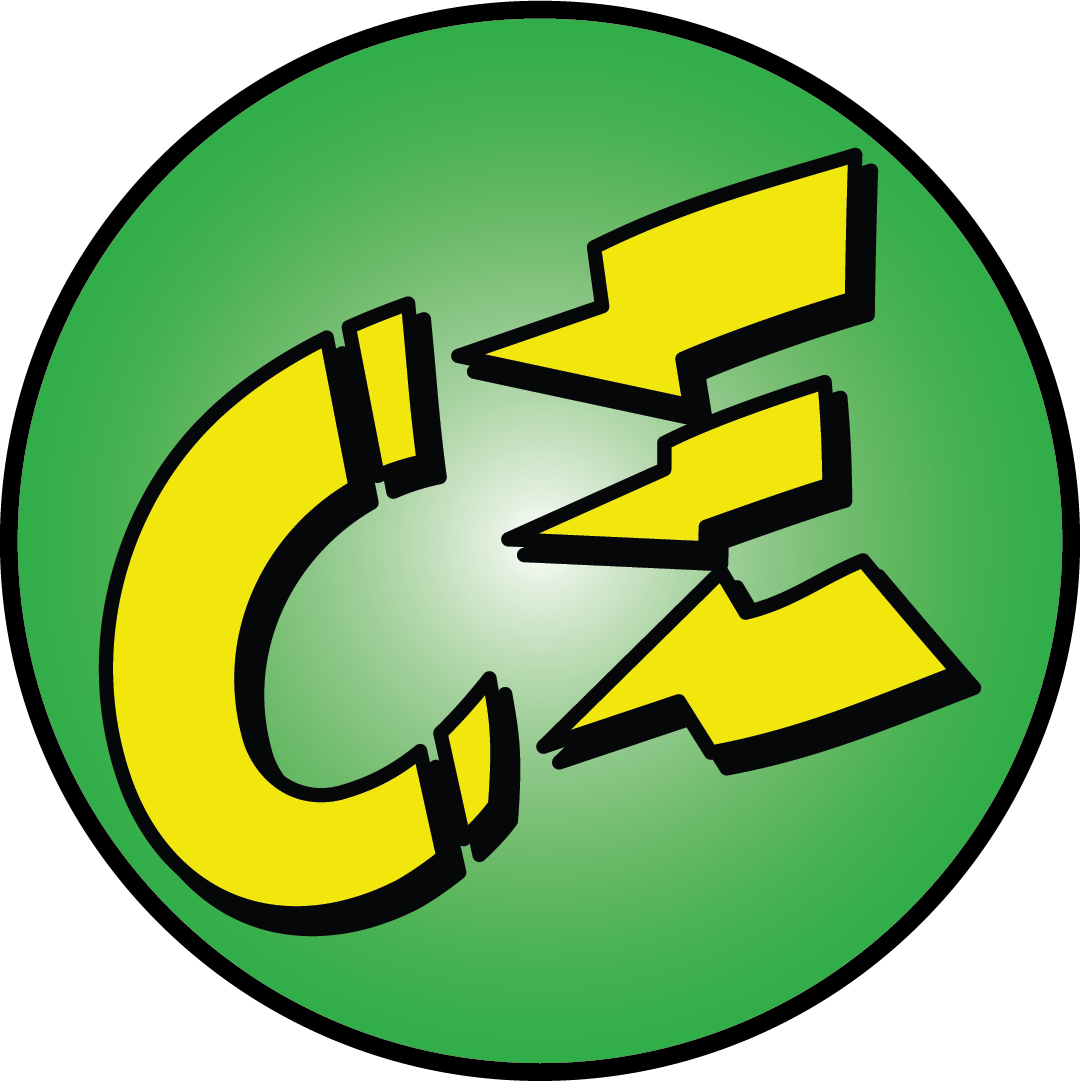 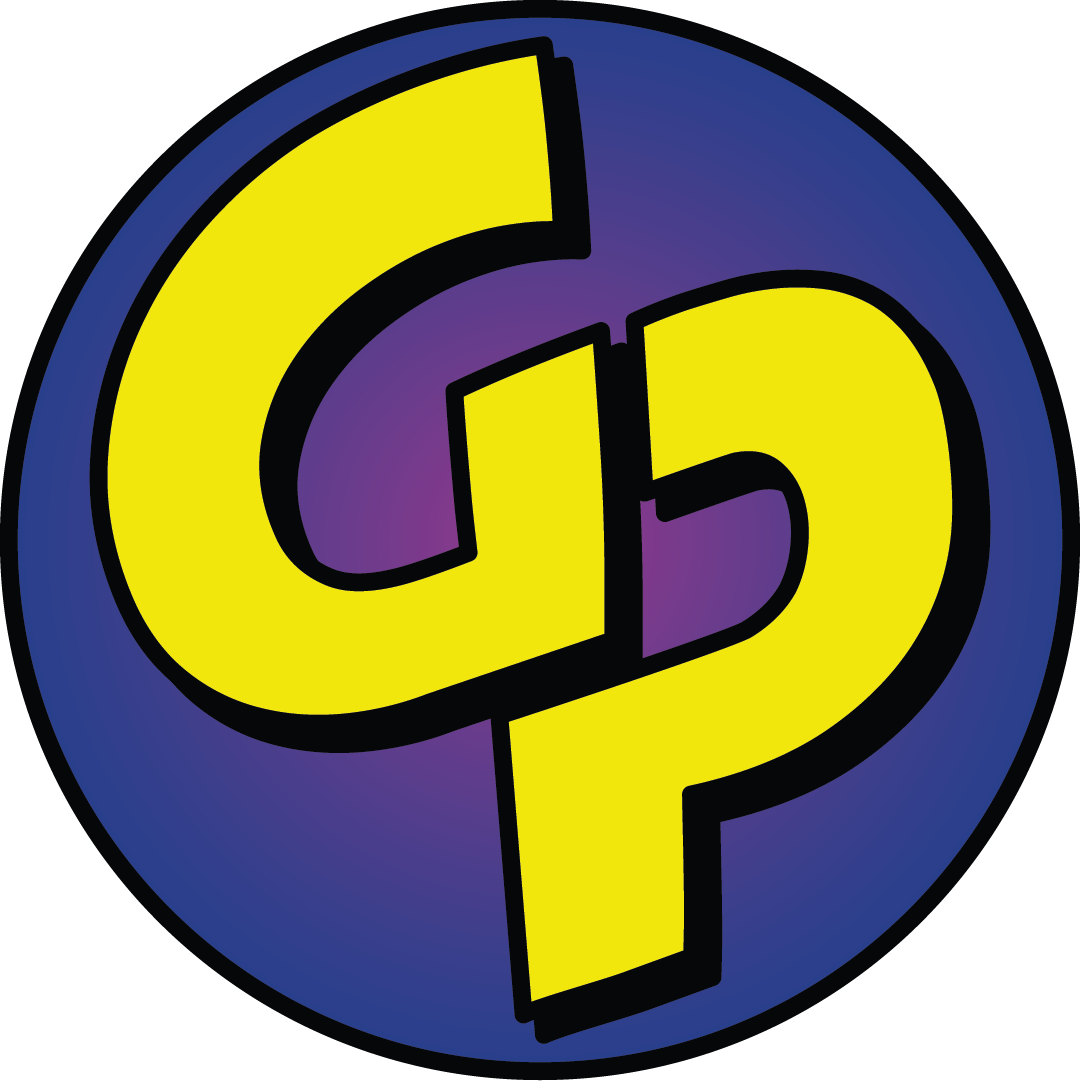 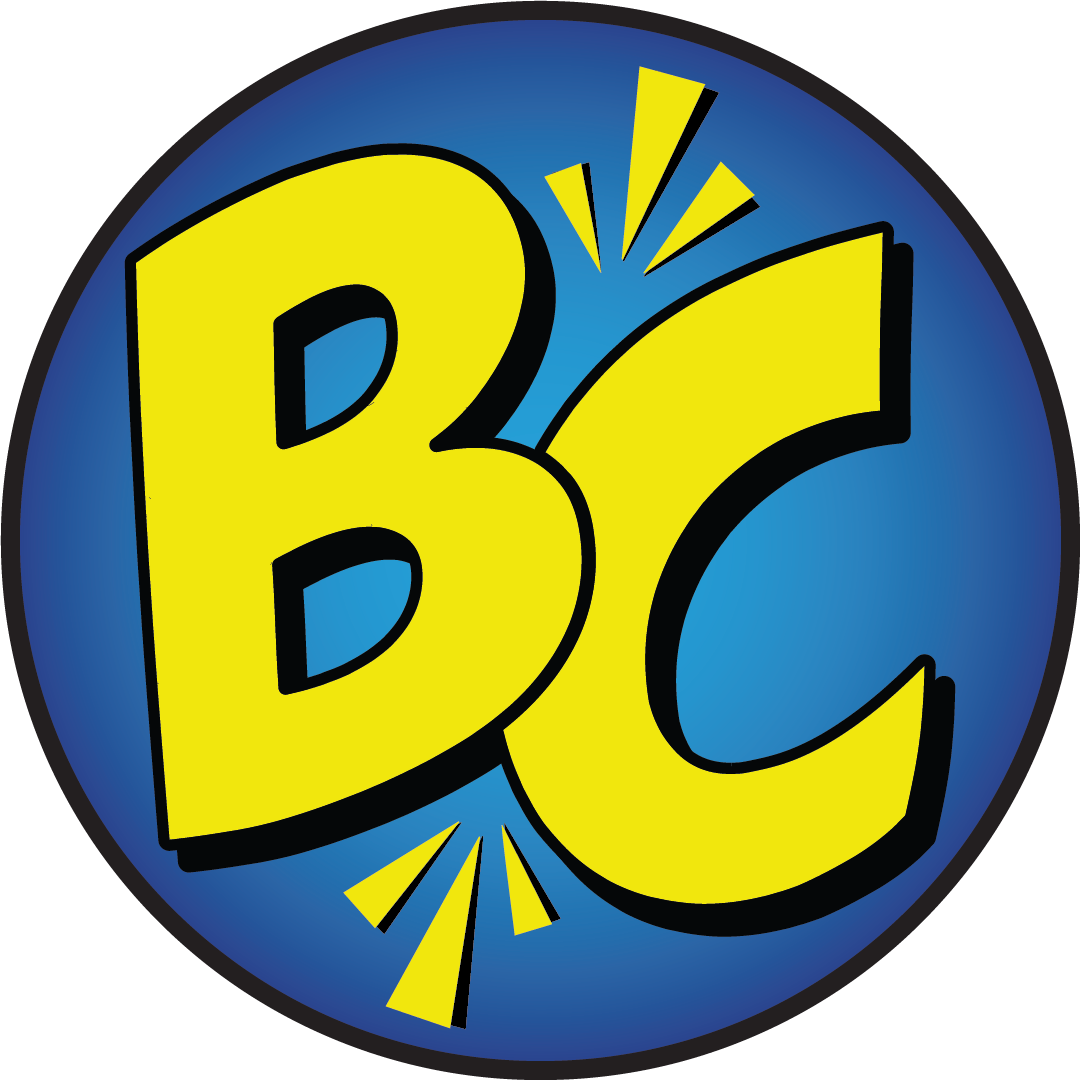 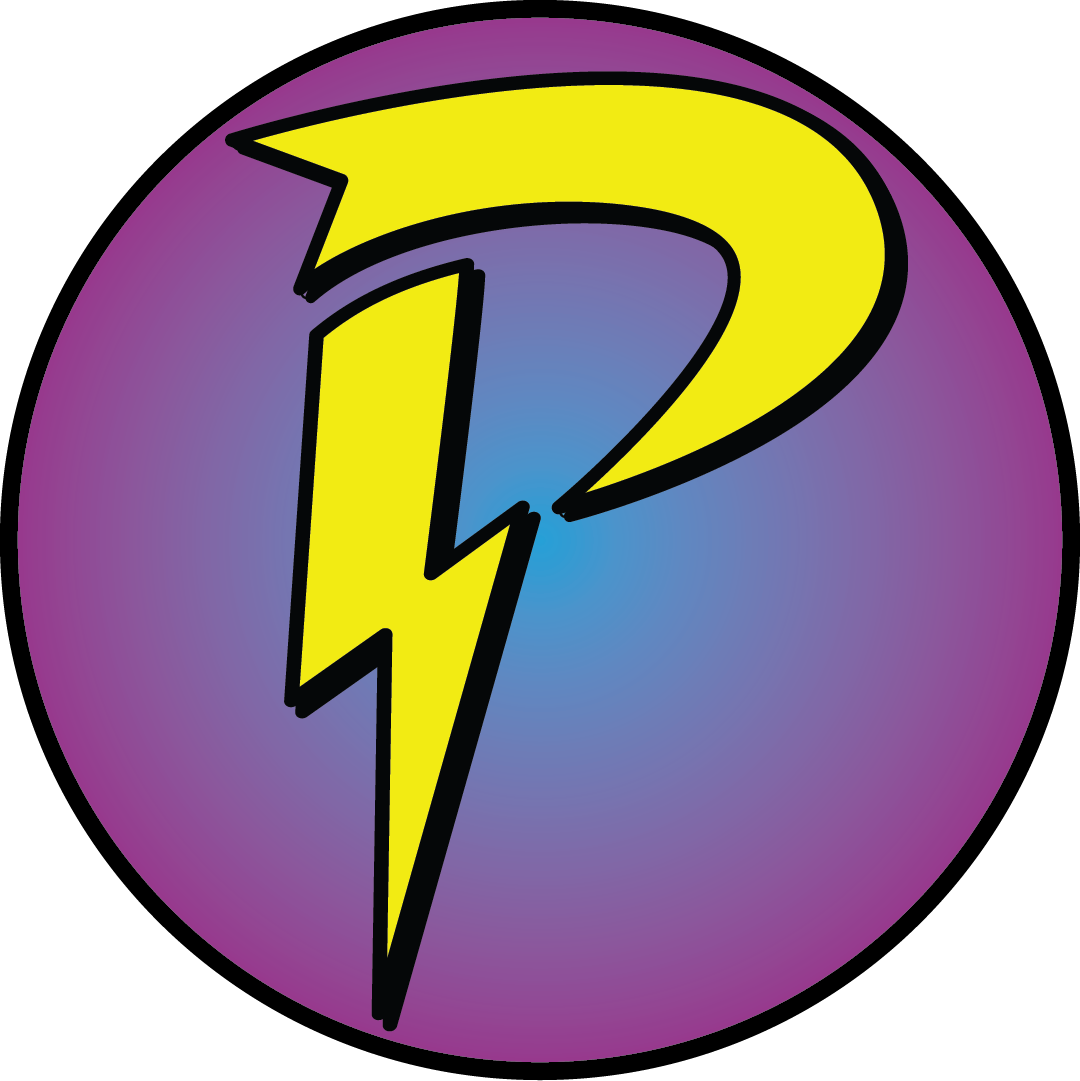 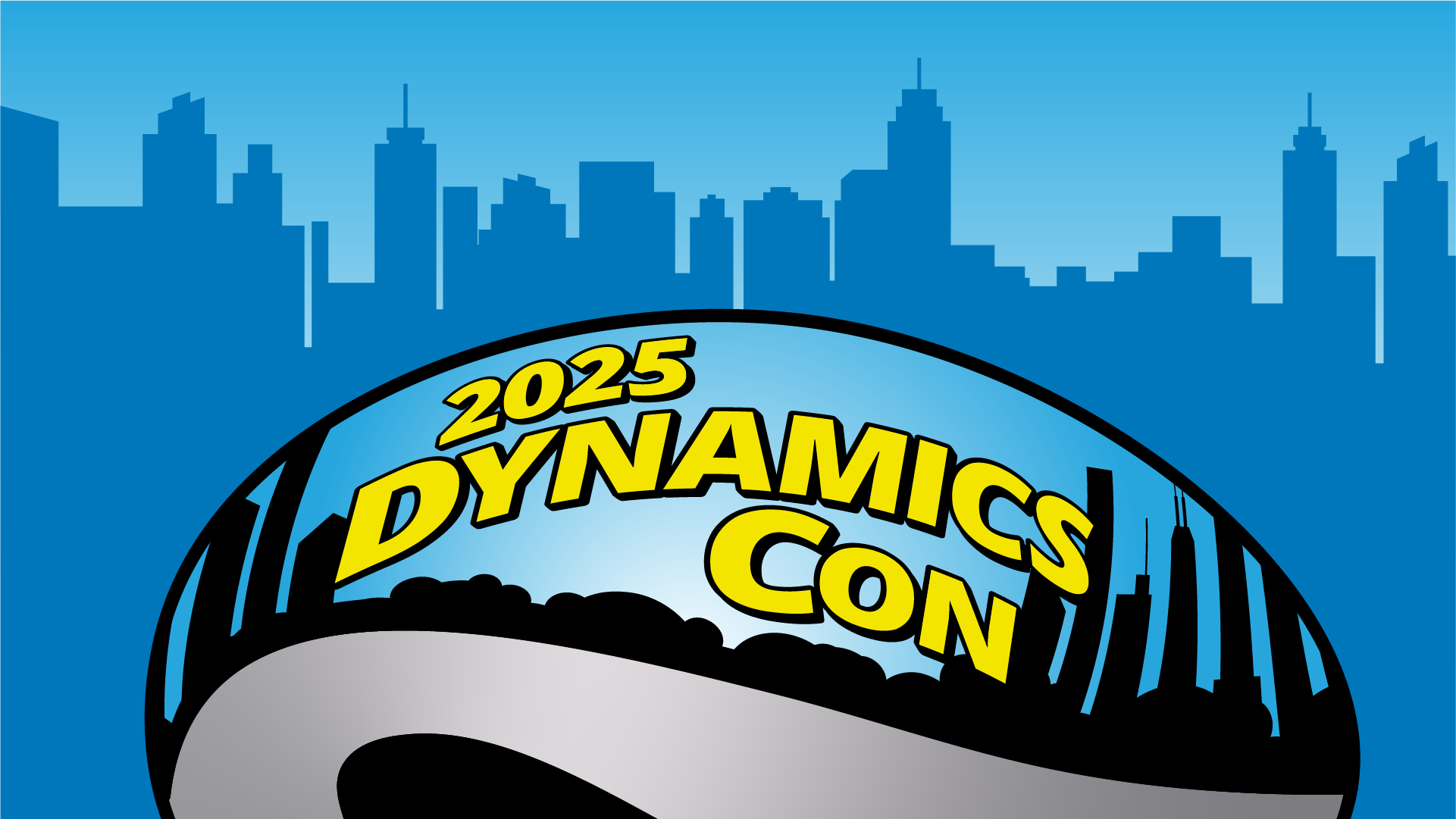